Кроссворд
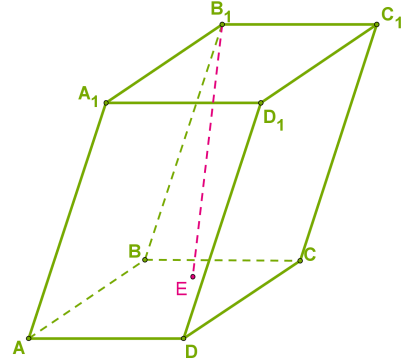 Многогранник, составленный из двух равных n-угольников, лежащих в параллельных плоскостях и n-параллелограммов
Прямая призма, основания которой правильные многоугольники
AA1B1B
Призма, боковые ребра которой не равны высоте
Призма, боковые ребра которой перпендикулярны основаниям.
ABCD
DB1                    8.   B1E
Кроссворд
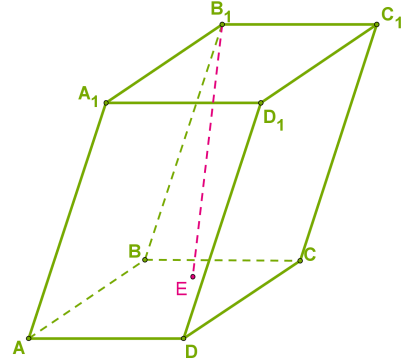 Многогранник, составленный из двух равных n-угольников, лежащих в параллельных плоскостях и n-параллелограммов
Прямая призма, основания которой правильные многоугольники
AA1B1B
Призма, боковые ребра которой не равны высоте
Призма, боковые ребра которой перпендикулярны основаниям.
ABCD
DB1
B1E
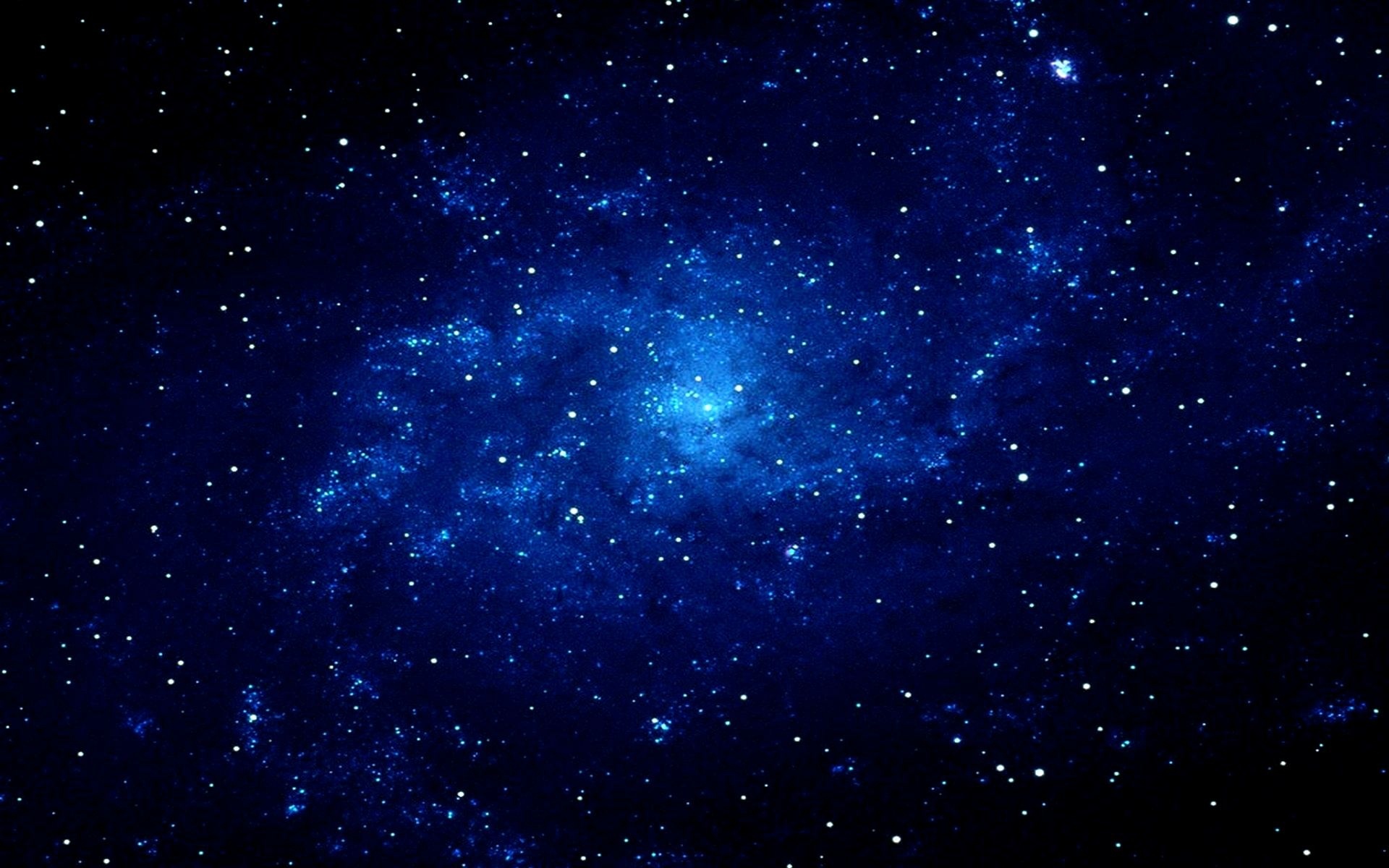 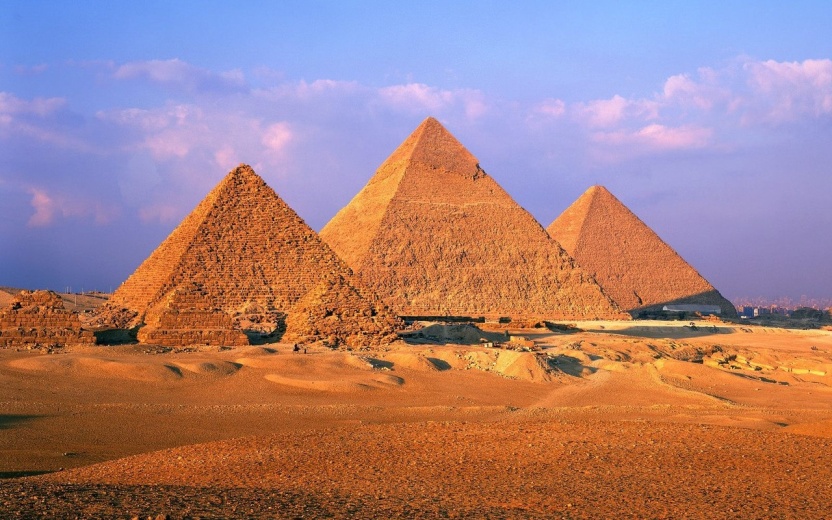 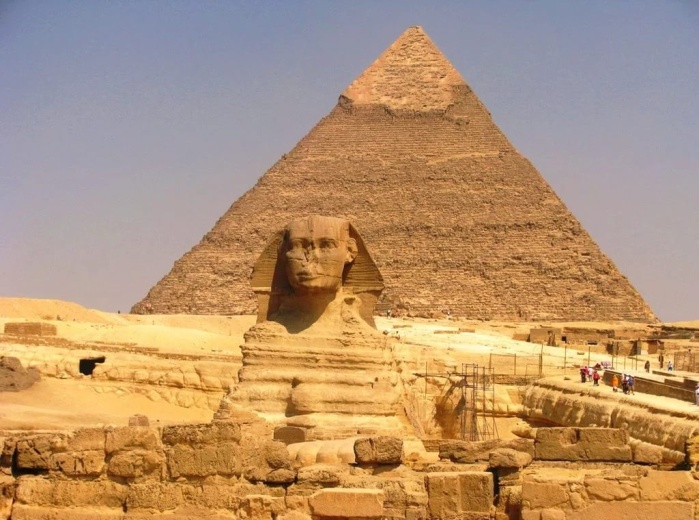 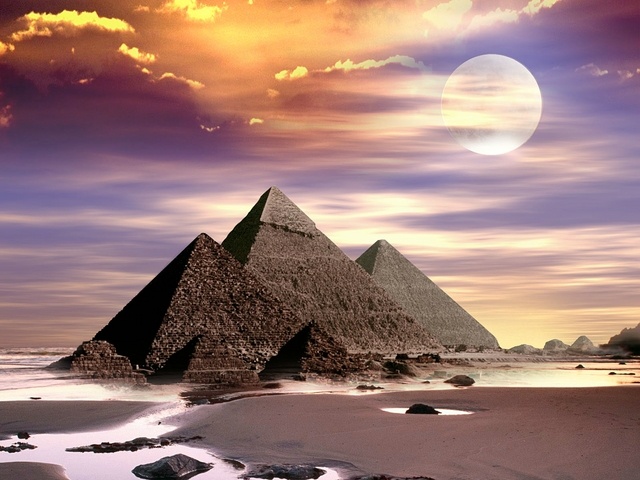 ПРАВИЛЬНАЯ  ПИРАМИДА
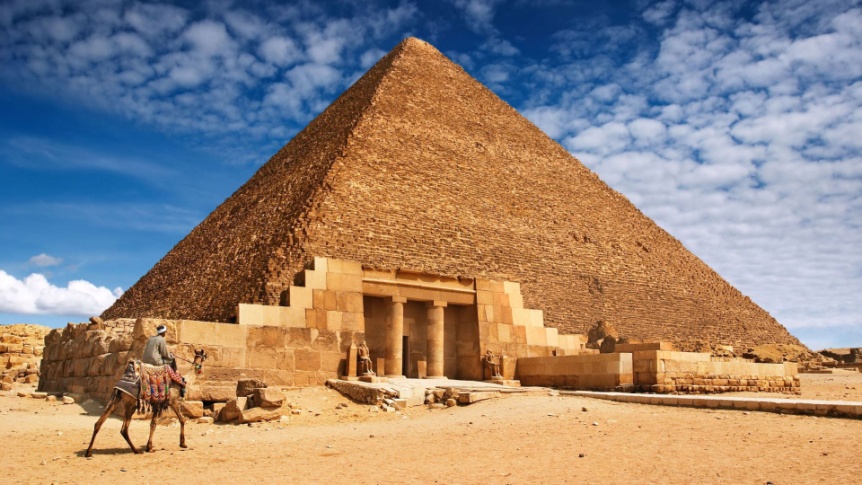 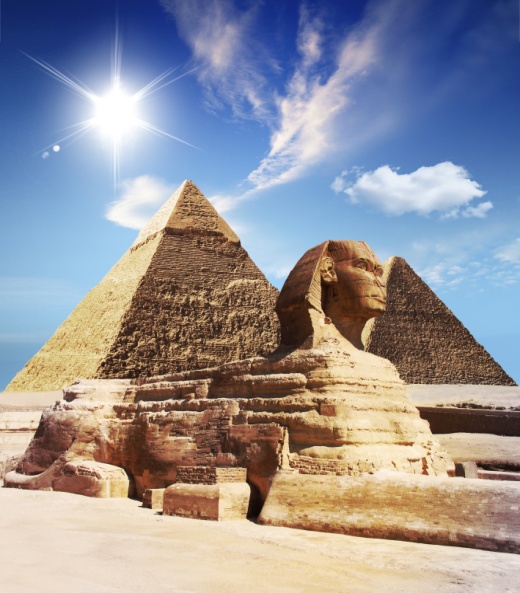 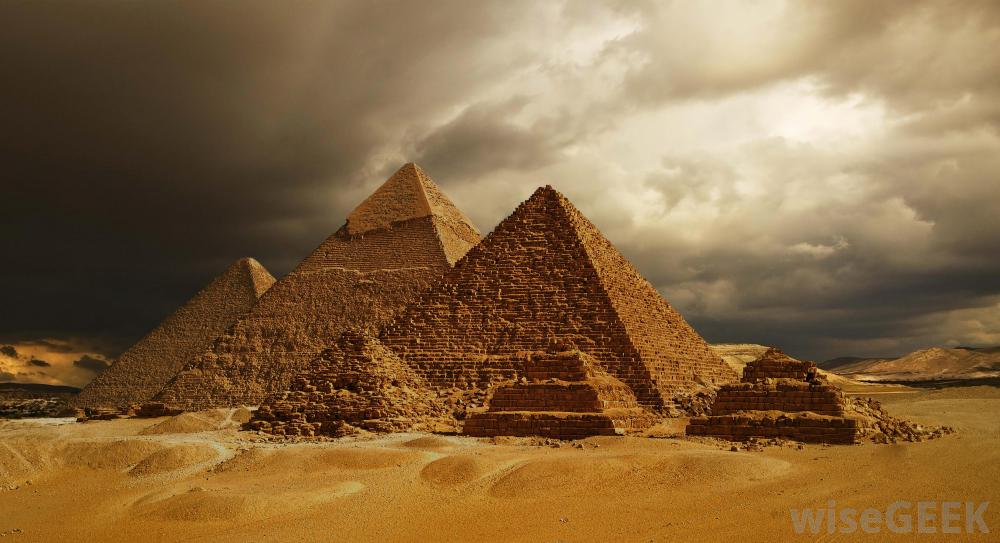 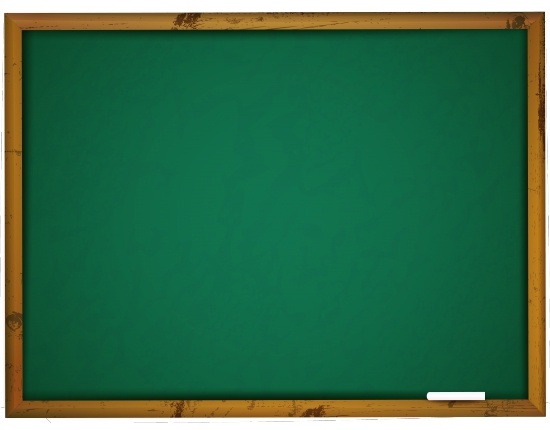 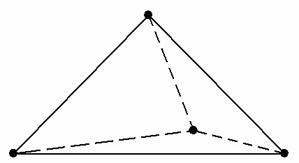 Пирамида – многогранник, основание которого многоугольник, а остальные грани треугольники, имеющие общую вершину
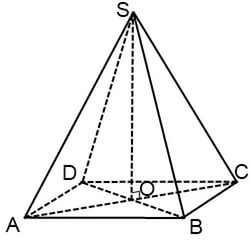 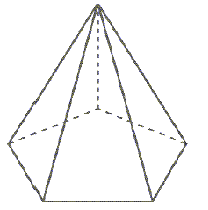 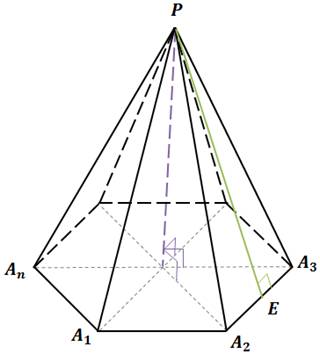 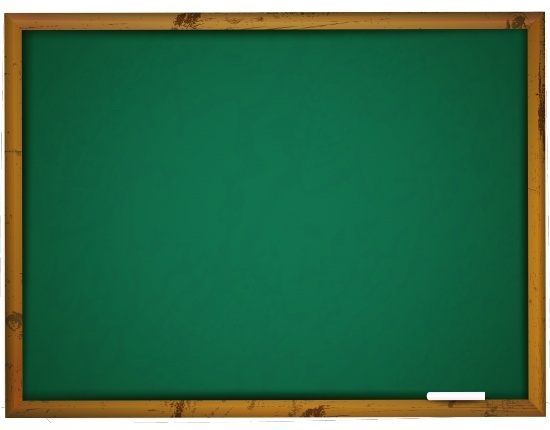 Правильной пирамидой  называется пирамида, в основании которой лежит правильный многоугольник, а отрезок, соединяющий вершину пирамиды с центром основания, является ее высотой.
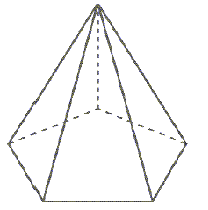 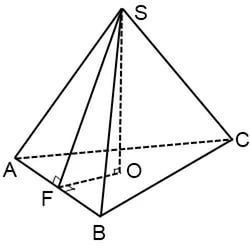 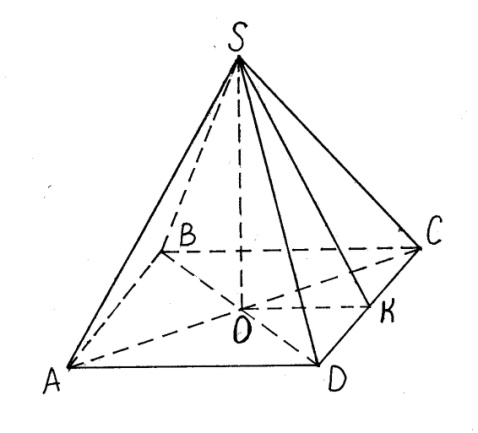 правильная 
5-угольная  пирамида
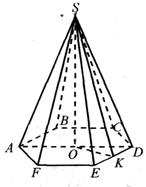 правильная 
3-угольная  пирамида
правильная 
4-угольная  пирамида
правильная 
6-угольная  пирамида
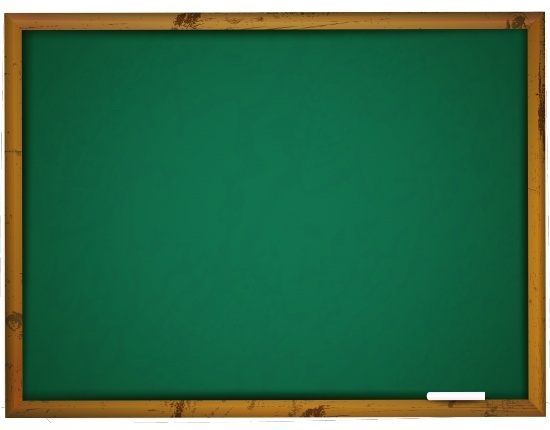 Апофемой называется высота боковой грани правильной пирамиды.
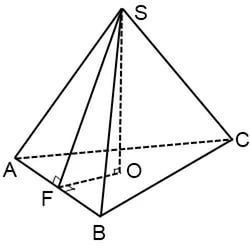 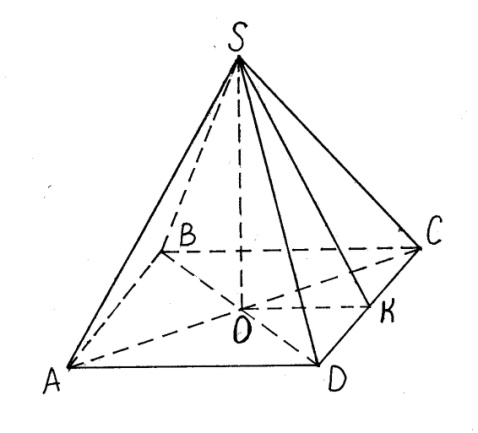 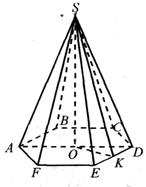 SF  - апофема
SO - ось
SK  - апофема
SO - ось
SK  - апофема
SO - ось
Осью правильной пирамиды называется прямая, содержащая ее высоту
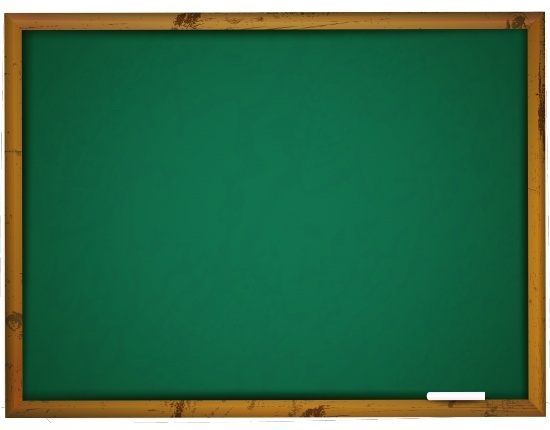 Свойства правильной пирамиды
Все боковые рёбра правильной пирамиды равны между собой.

2.   Все боковые грани являются равными между собой равнобедренными треугольниками.

3.   Площадь боковой поверхности правильной пирамиды равна половине произведения периметра основания на апофему
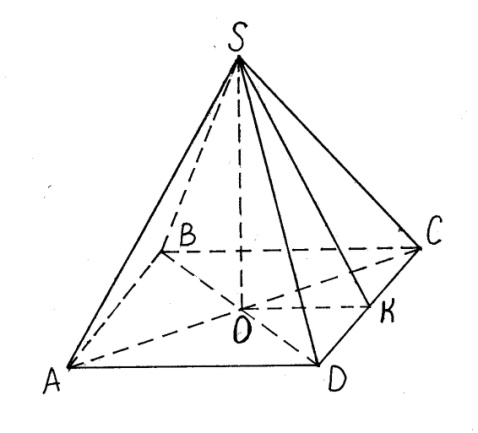 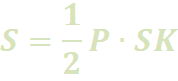 P- периметр основания
SK - апофема
Задача
Сторона основания правильной 4-угольной пирамиды равна 12 см, а высота 8 см. Найдите площадь полной поверхности   пирамиды
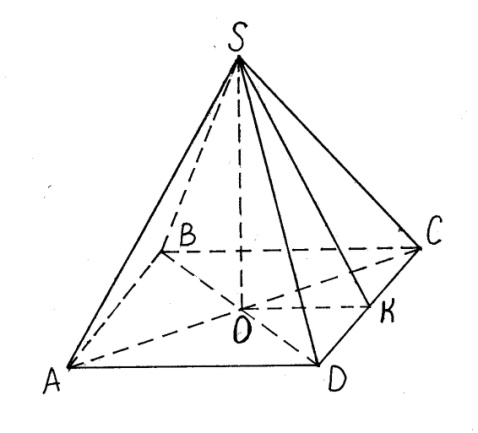 8
12
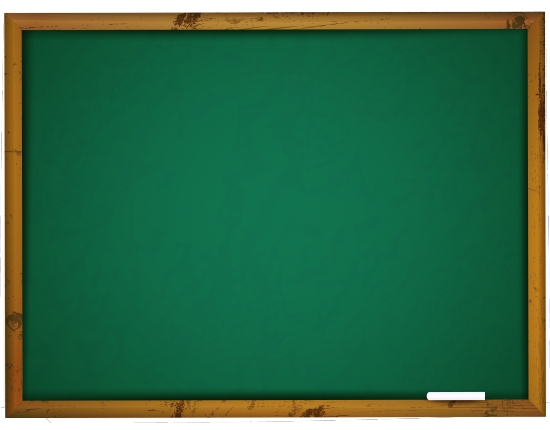 Дано:  SABCD – правильная пирамида,
АD=12 см, SO=8 см.

Найти:  Sп
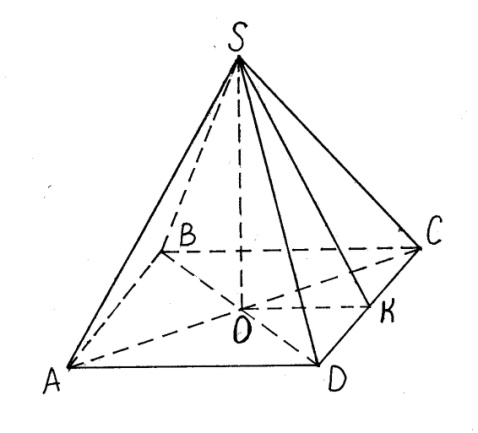 8
12
Решение
Sп = Sб + Sосн
Sосн = 12 ∙ 12 = 144 (см ) ,

                                                                                                         

                         
Sп = 144 + 240 = 384 (см )

Ответ:  Sп = 384 см   .
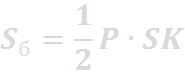 2
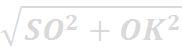 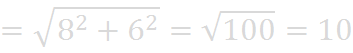 Из      SOK (<O=90°) SK=
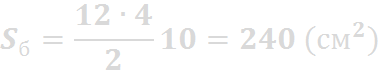 2
2
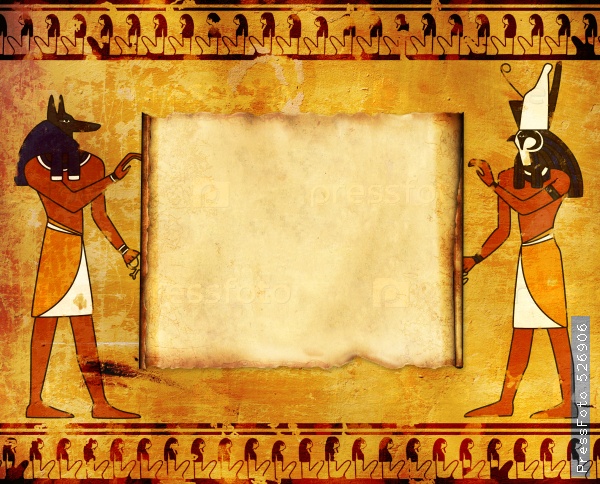 Из  истории 
пирамид
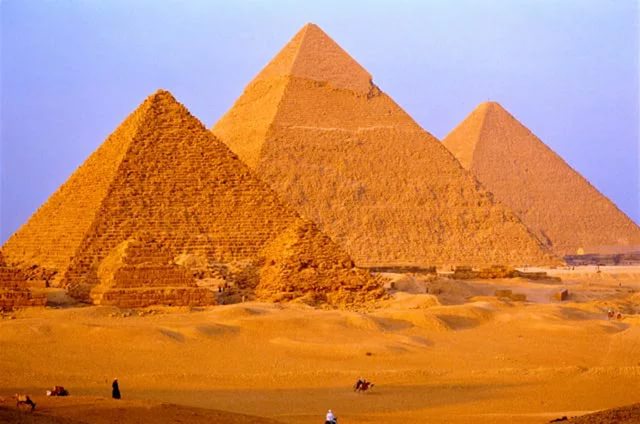 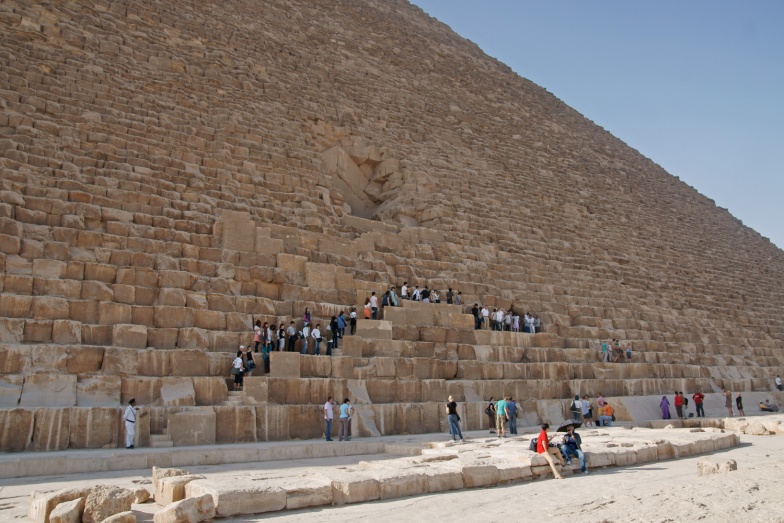 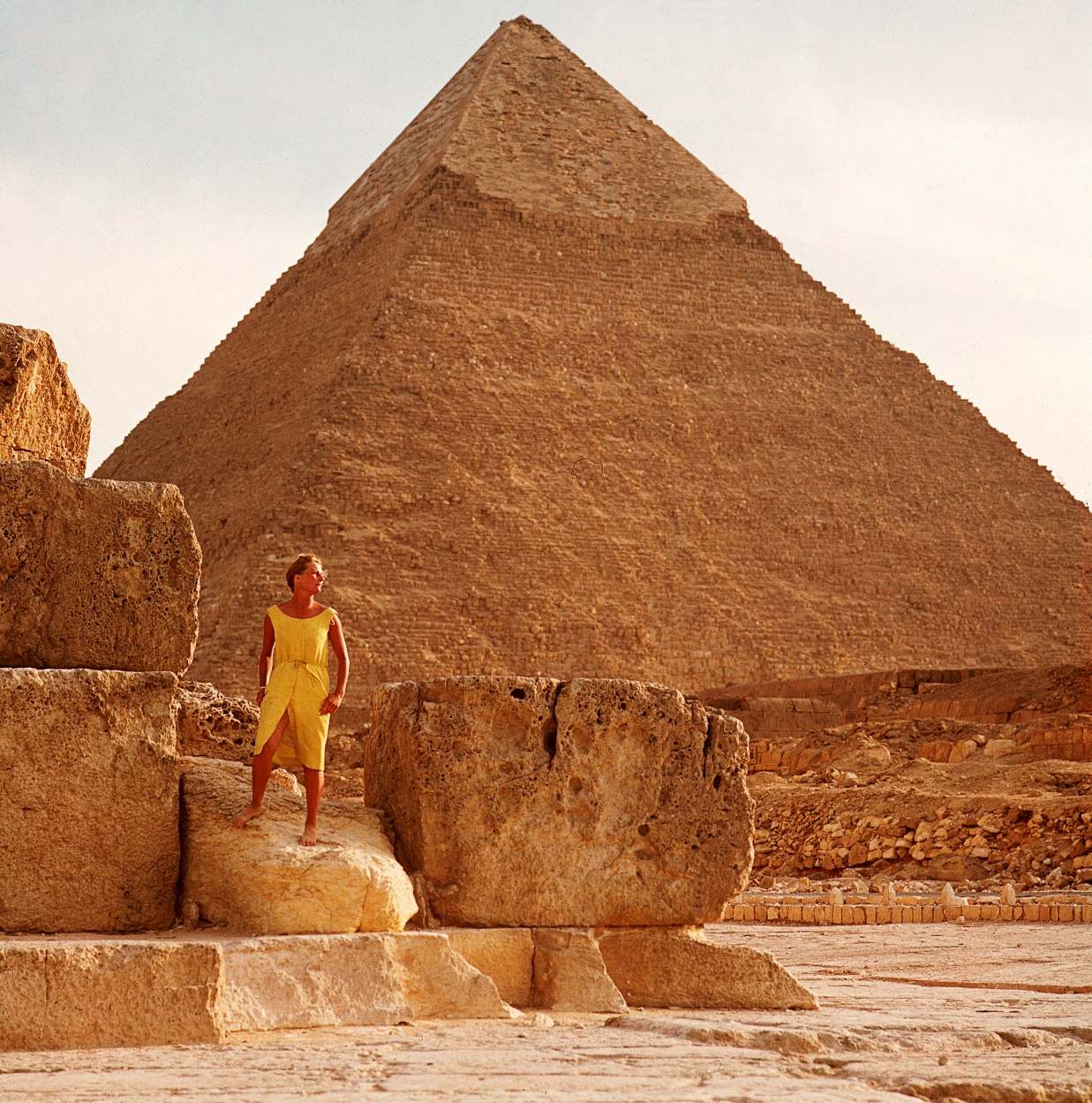 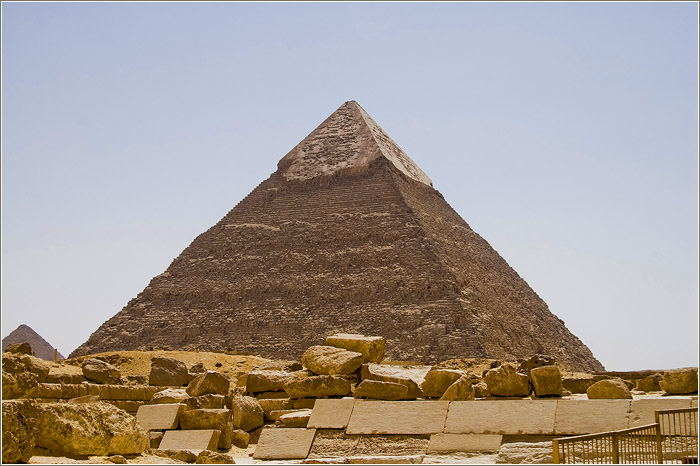 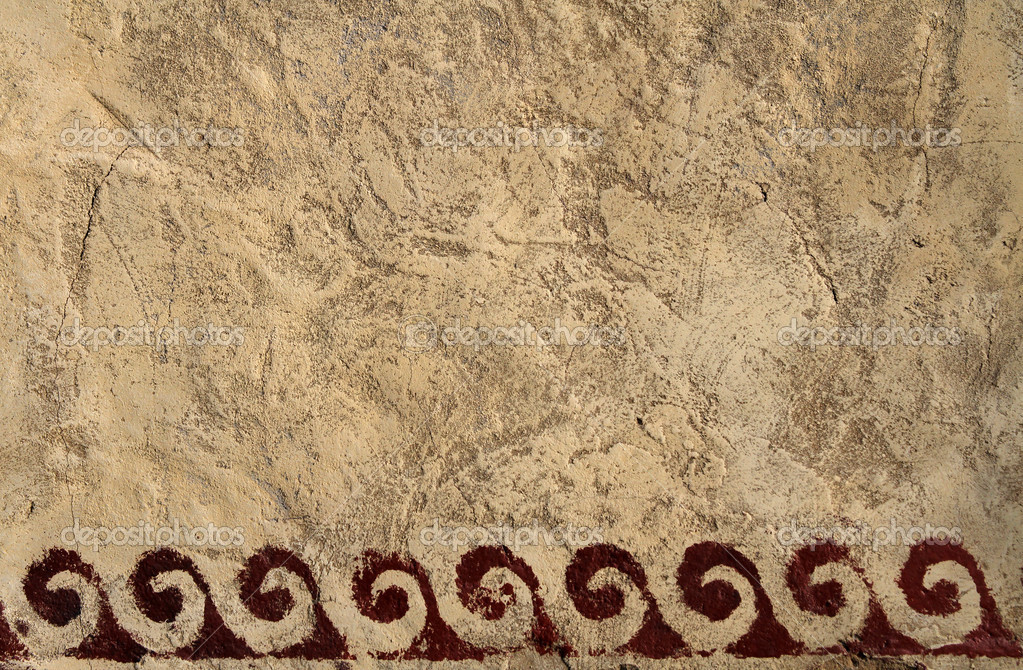 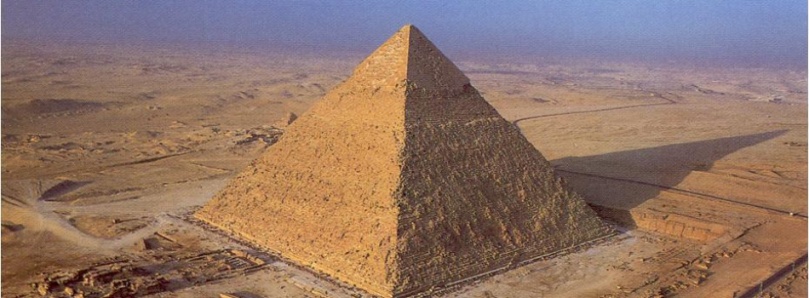 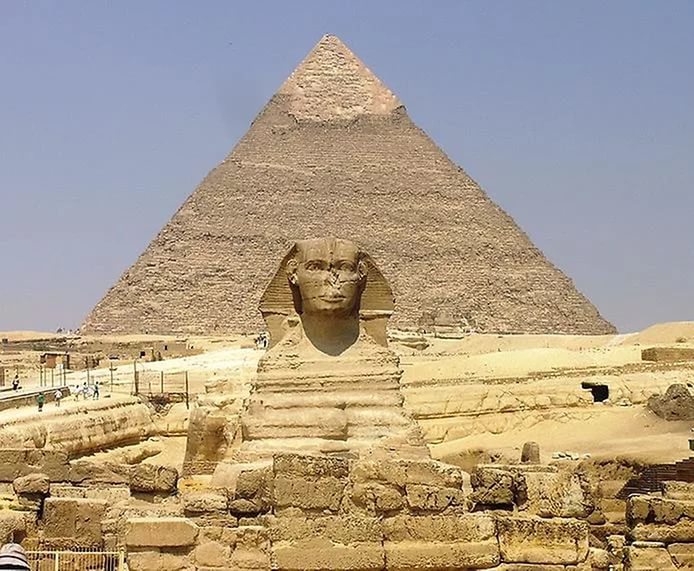 Пирамида  Хеопса
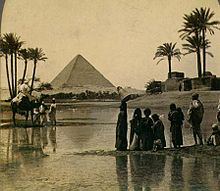 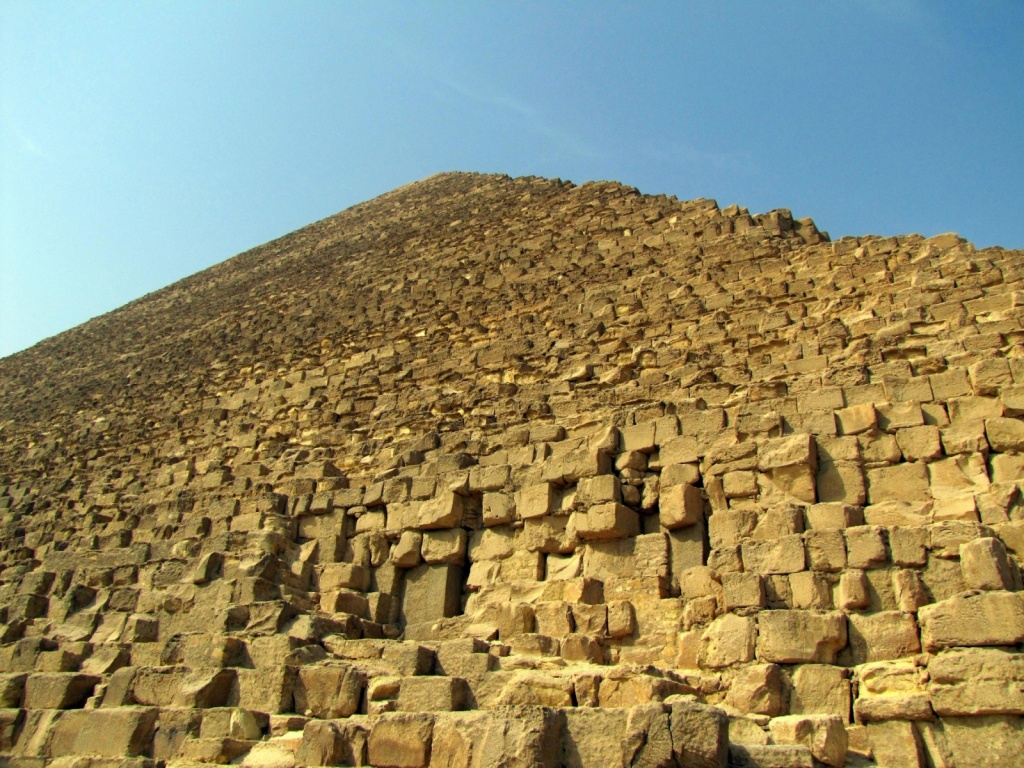 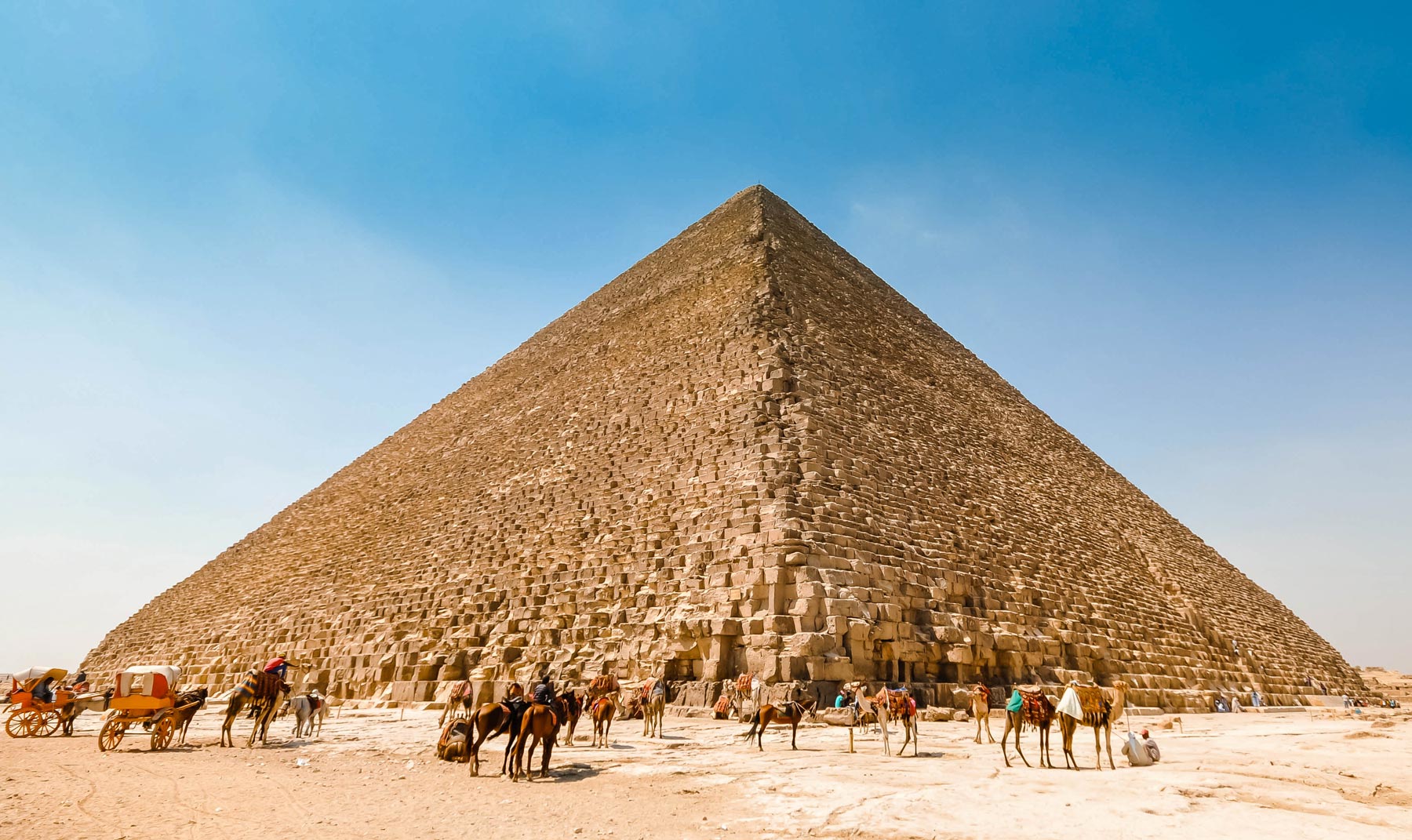 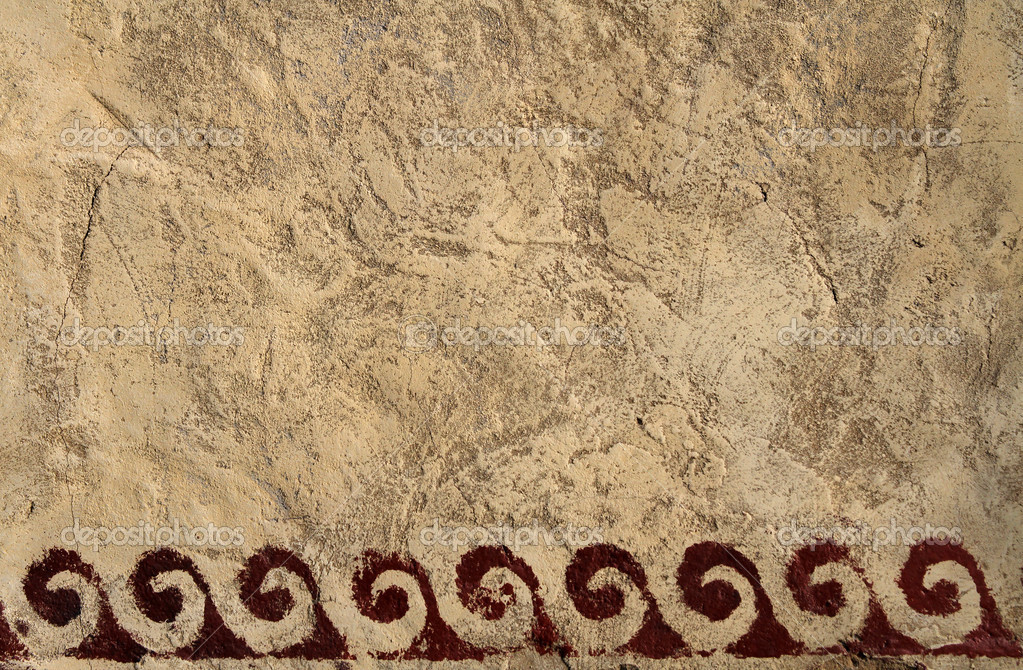 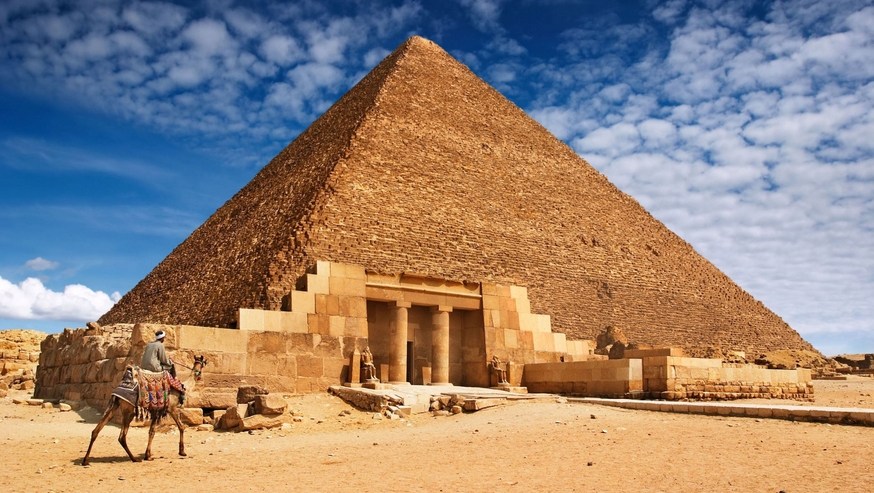 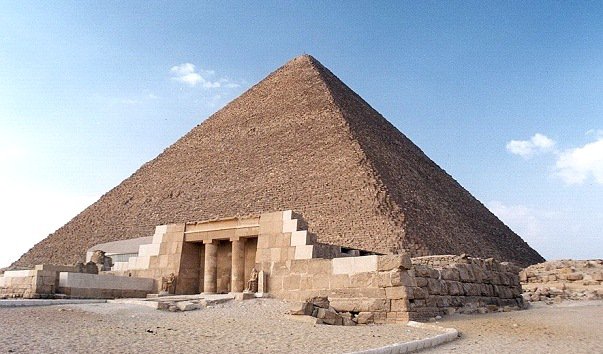 Пирамида  Хефрена
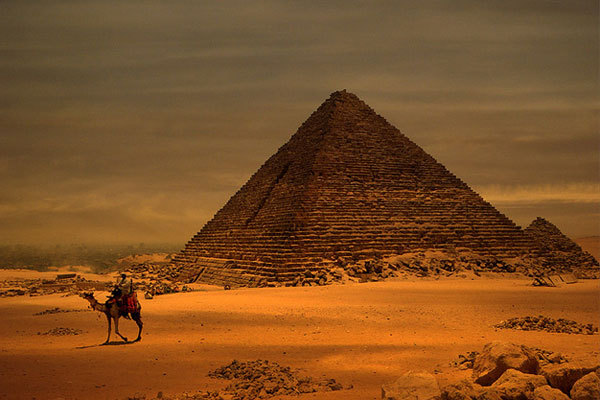 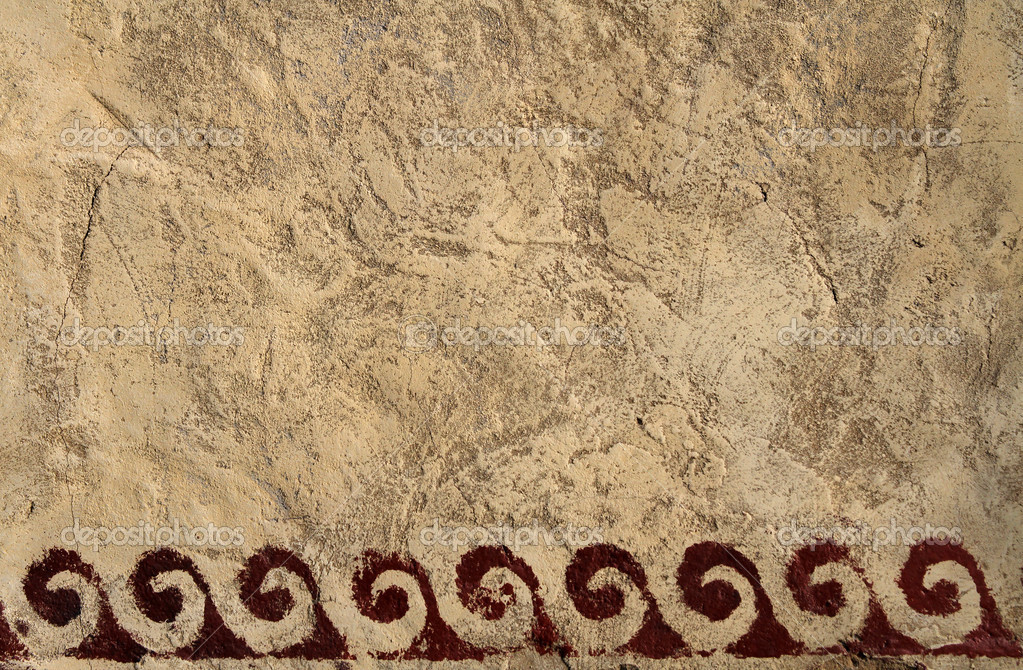 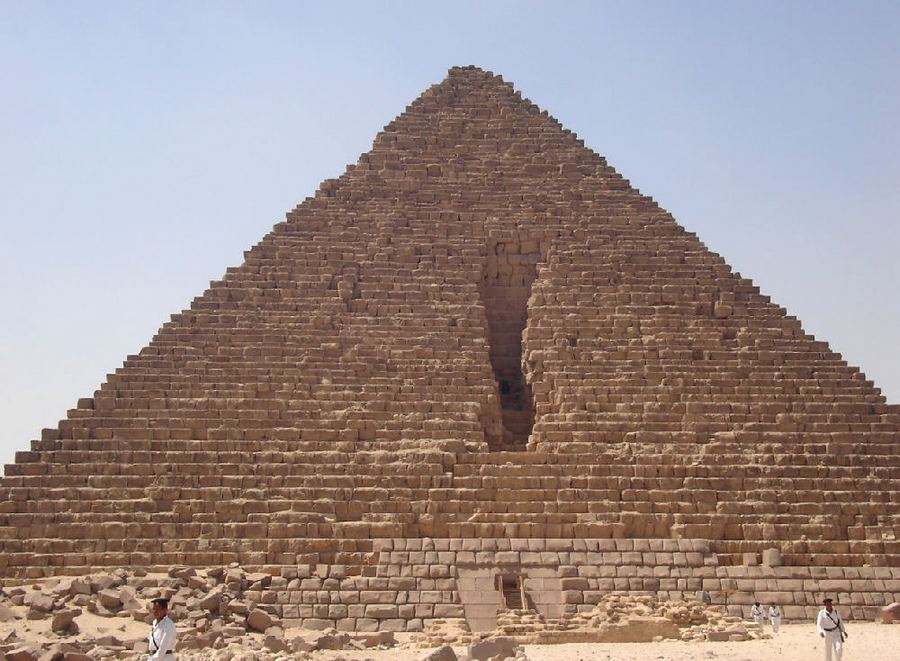 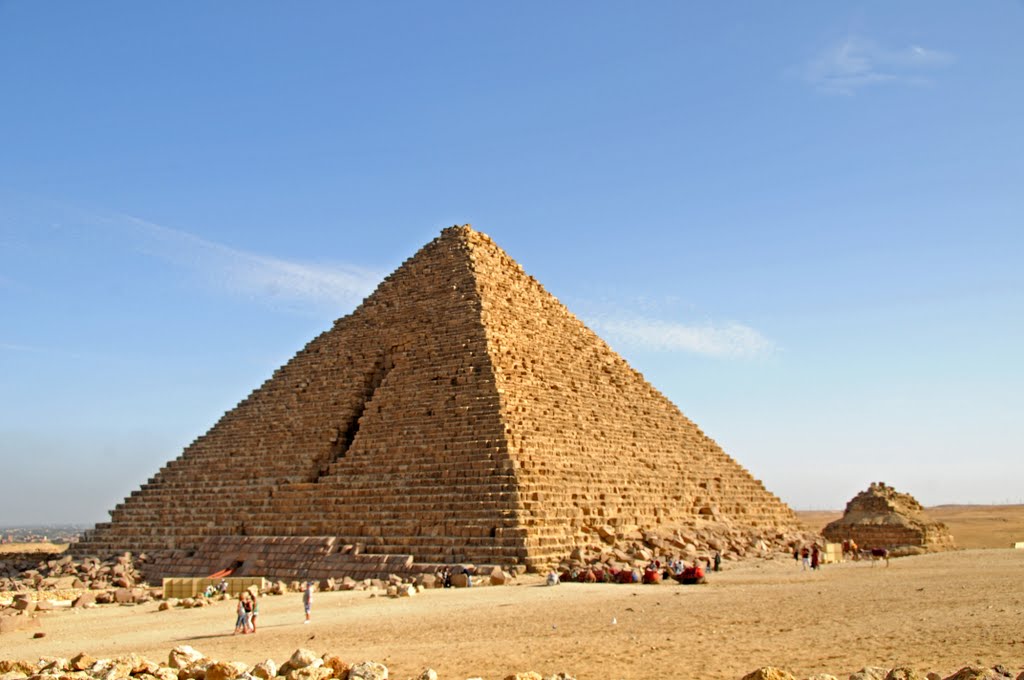 Пирамида  Микерина
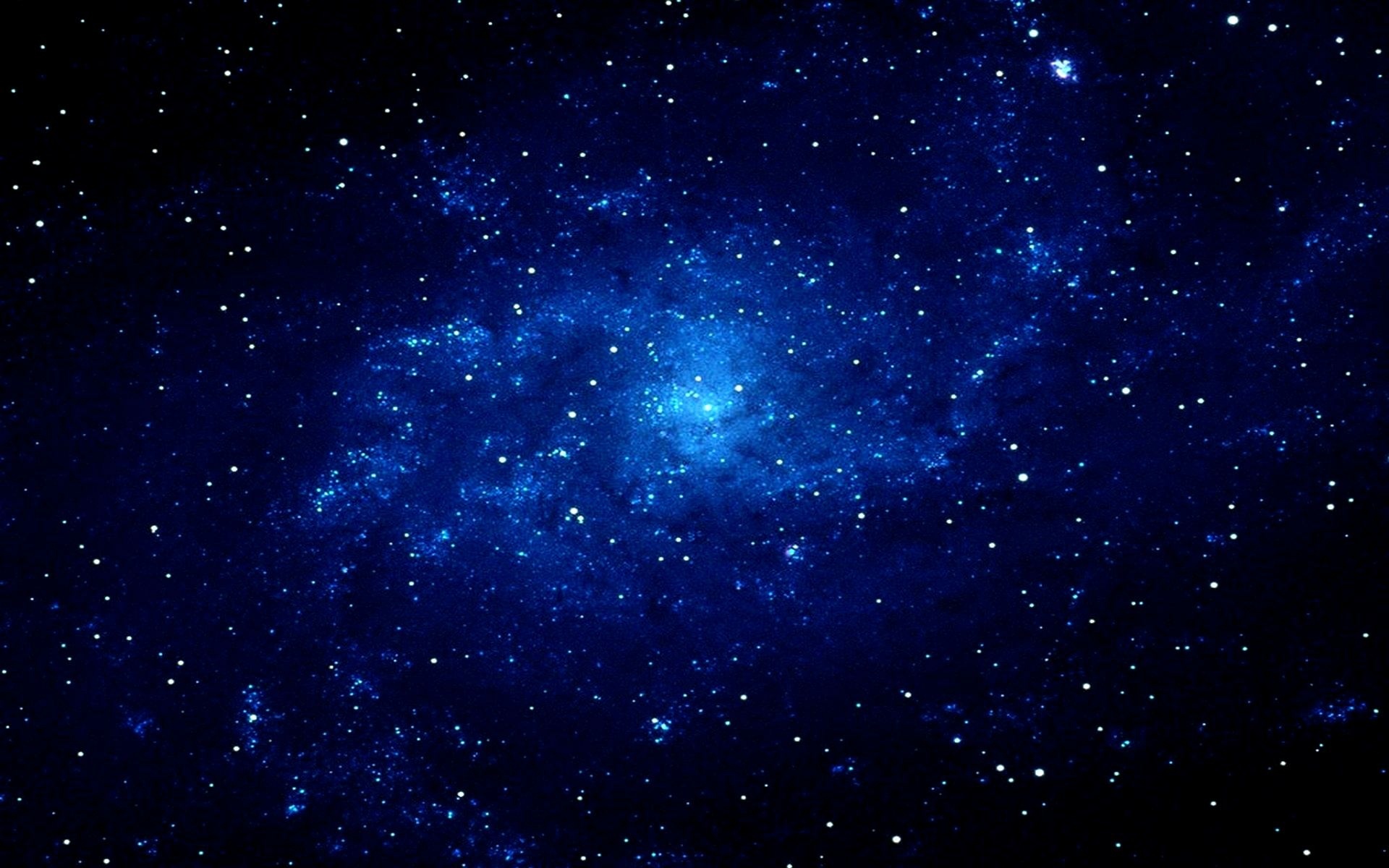 Удивительные свойства  пирамид
-- Вода приобретает свойства способствовать заживлению, тонизирует организм, уменьшает воспалительную реакцию от укусов, ожогов и действует, как естественное вспомогательное средство для улучшения пищеварения.

-Мясо, рыба, яйца, овощи, фрукты мумифицируются, но не портятся.

-Молоко не скисает.

-Сыр не плесневеет.

-Если сидеть под пирамидой, то уменьшается интенсивность головной боли и зубной боли, ускоряется заживление ран и язв.

-Пирамиды устраняют вокруг себя геопатогенное воздействие, и гармонизируют внутреннее пространство помещений и т. д.
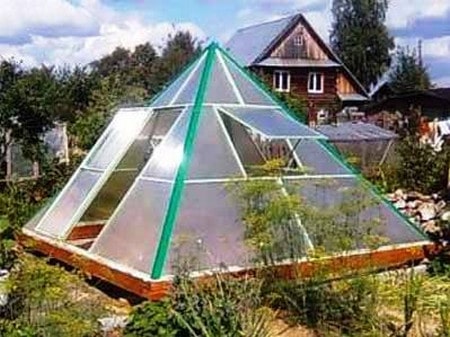 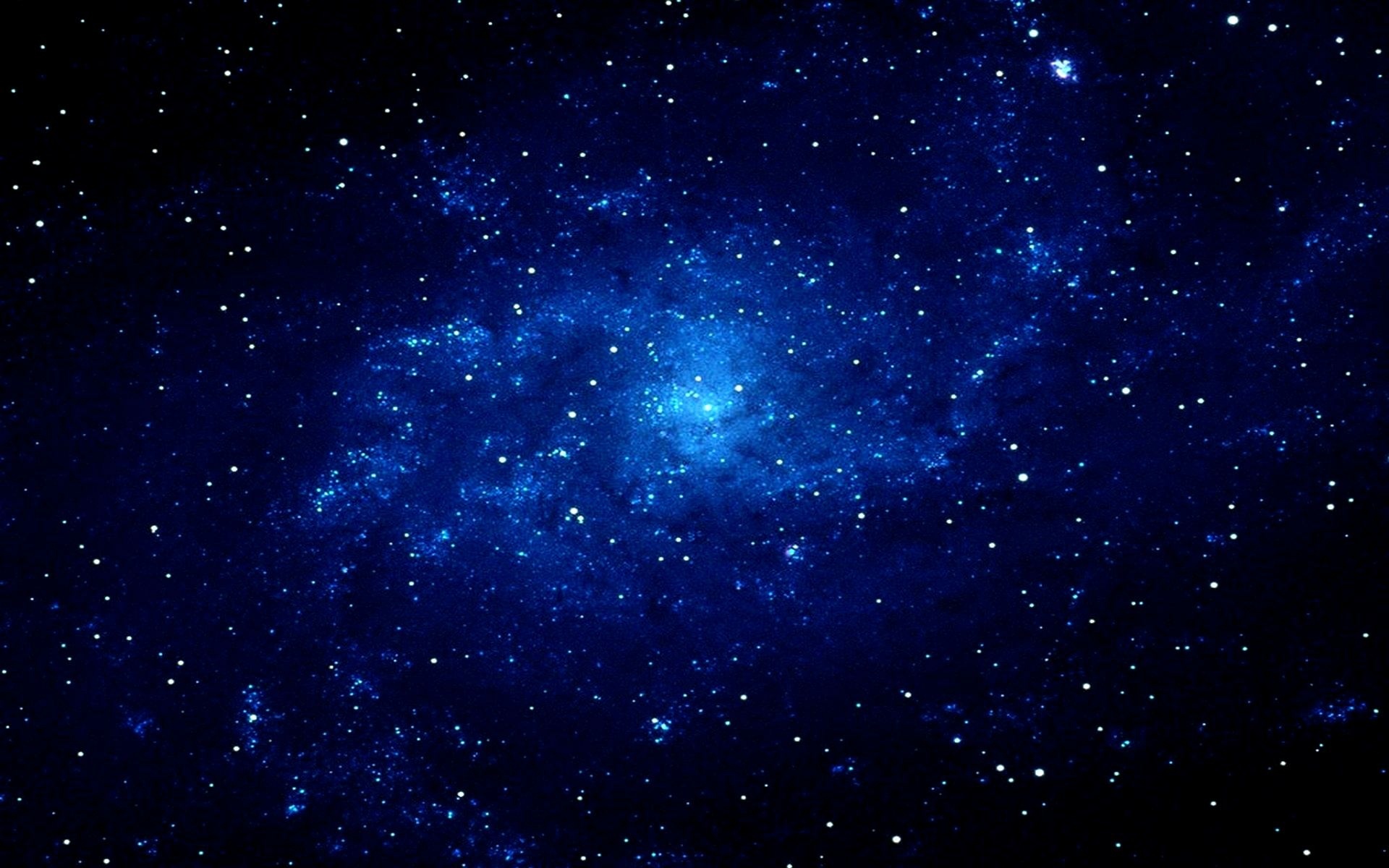 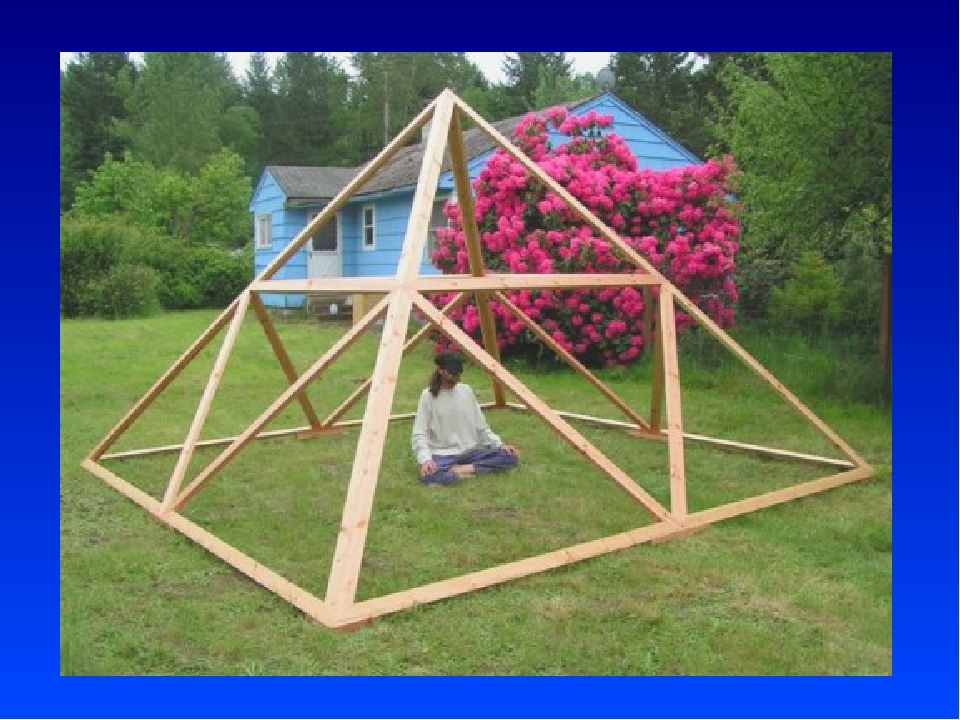 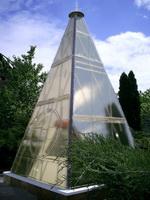 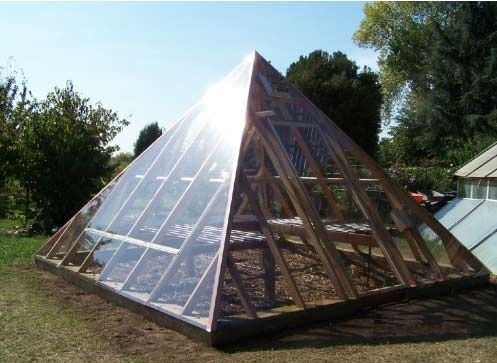 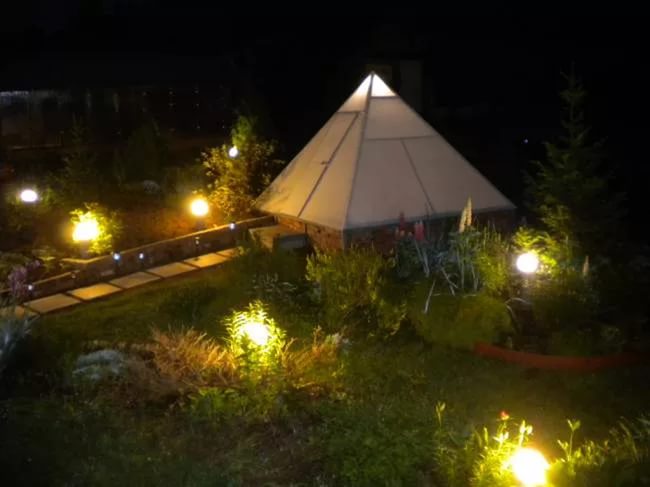 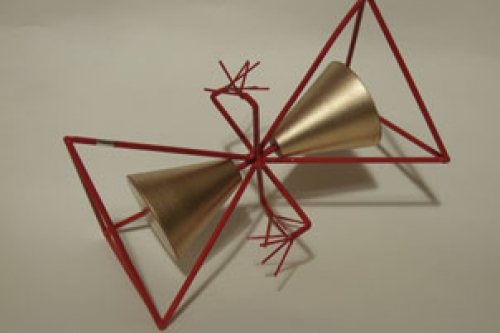 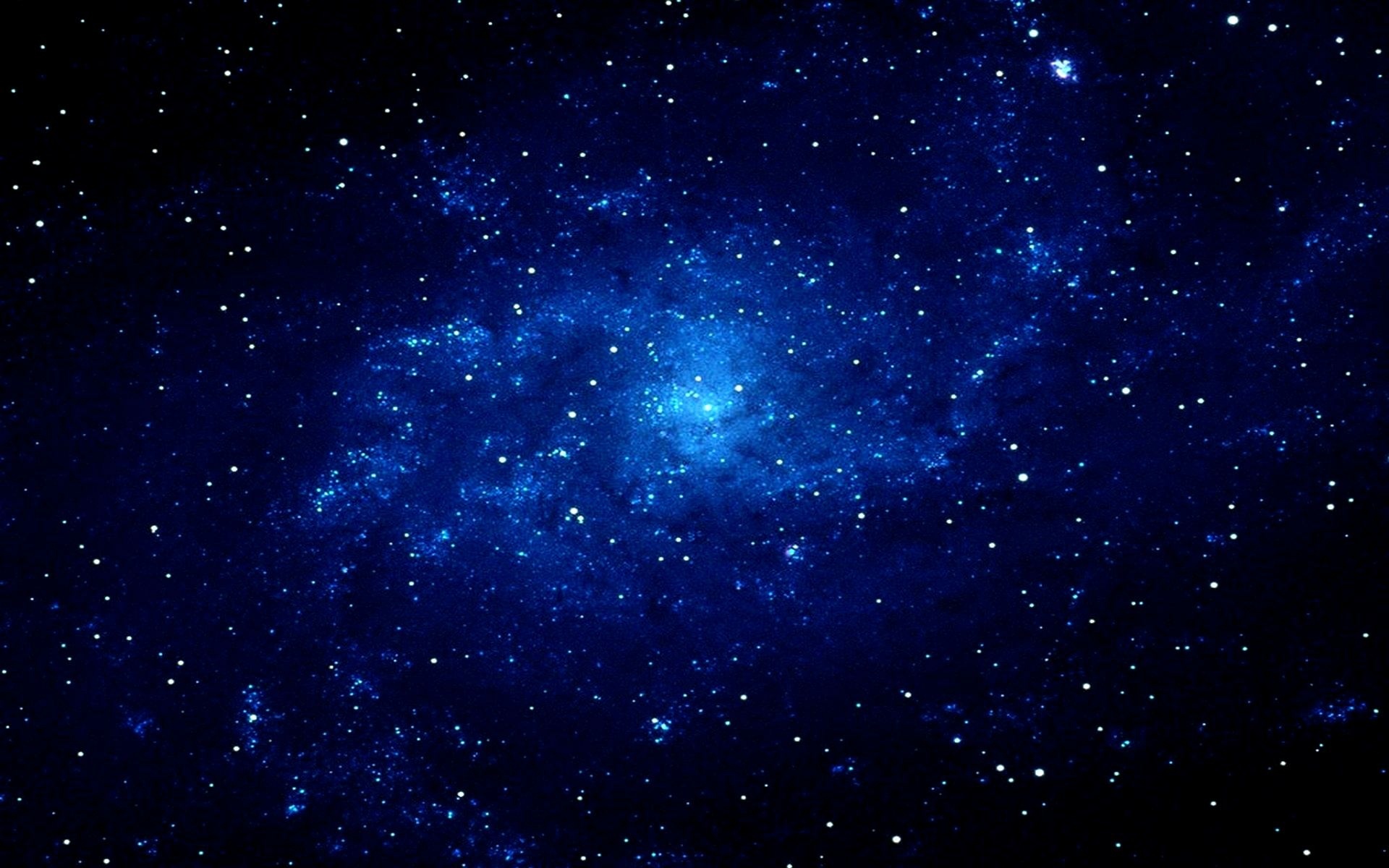 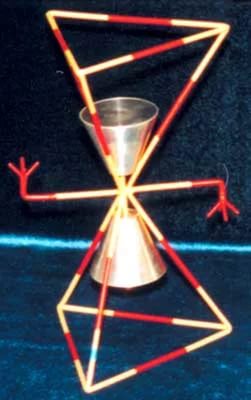 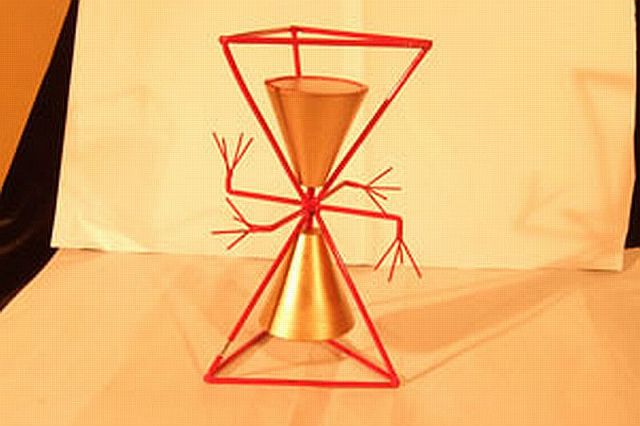 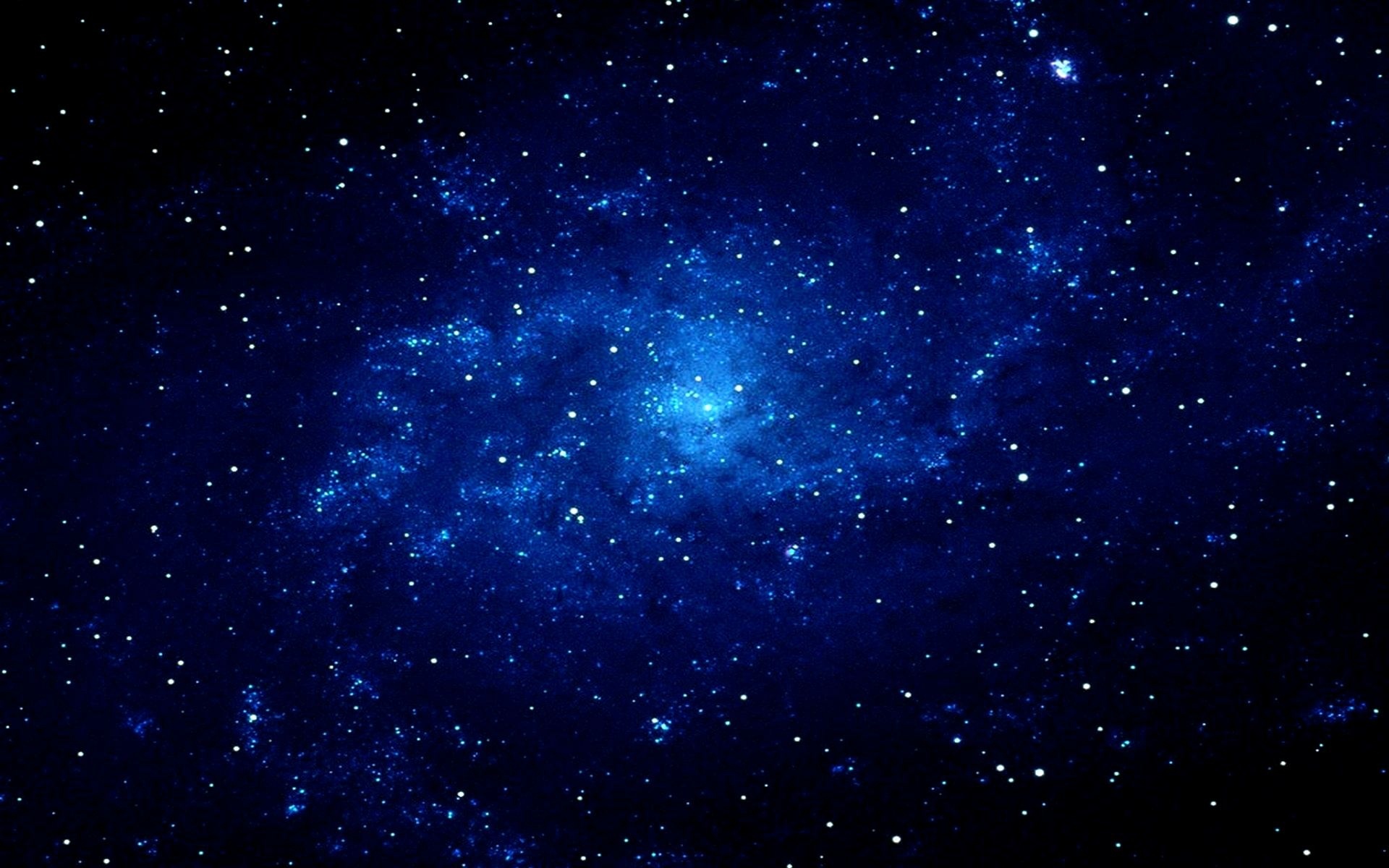 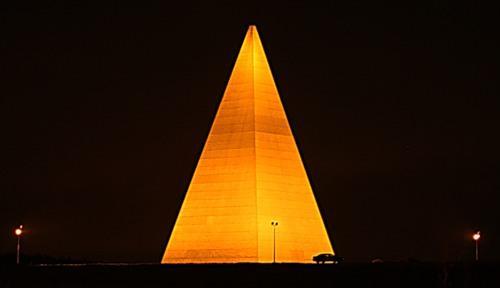 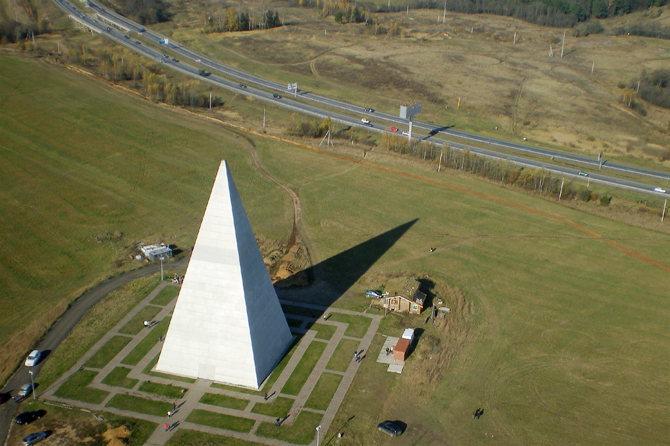 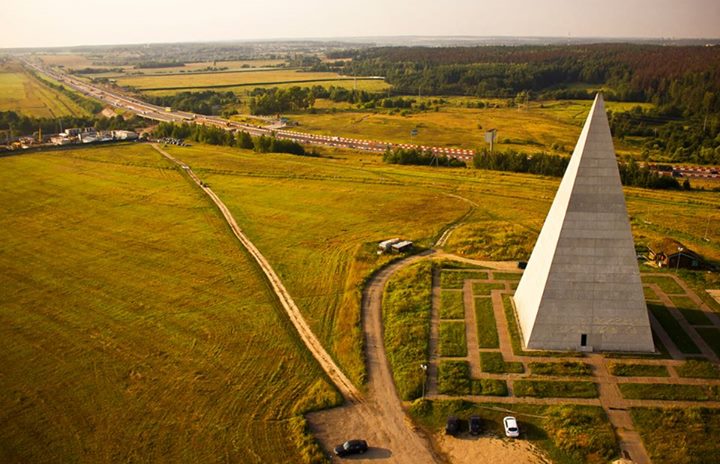 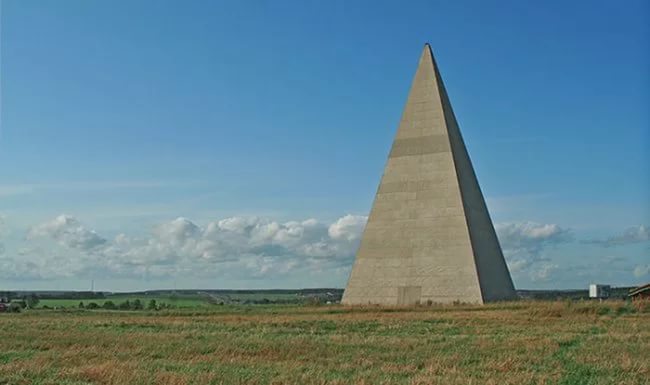 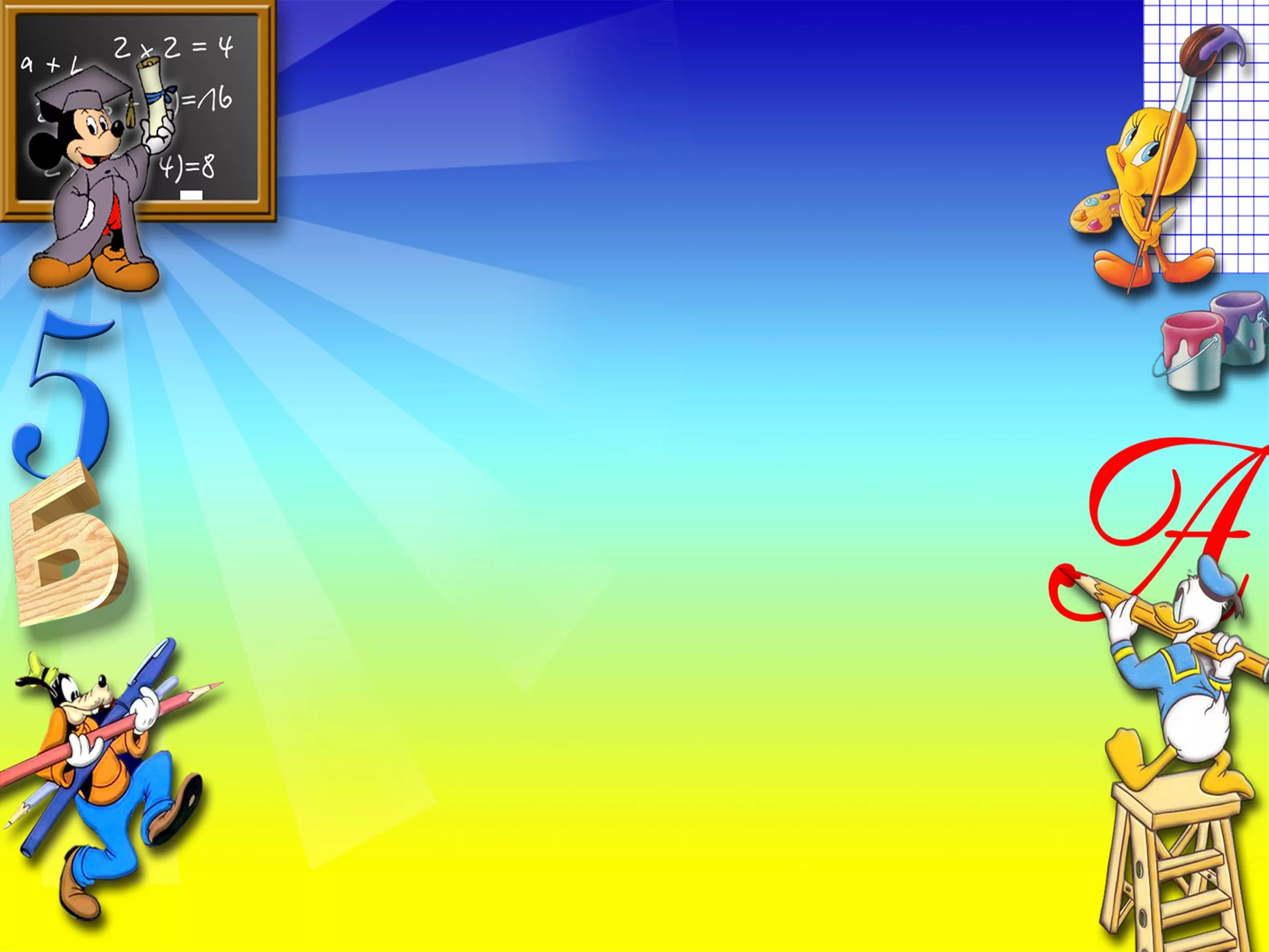 Интеллектуальная игра
ЧТО?
ГДЕ?
КОГДА?
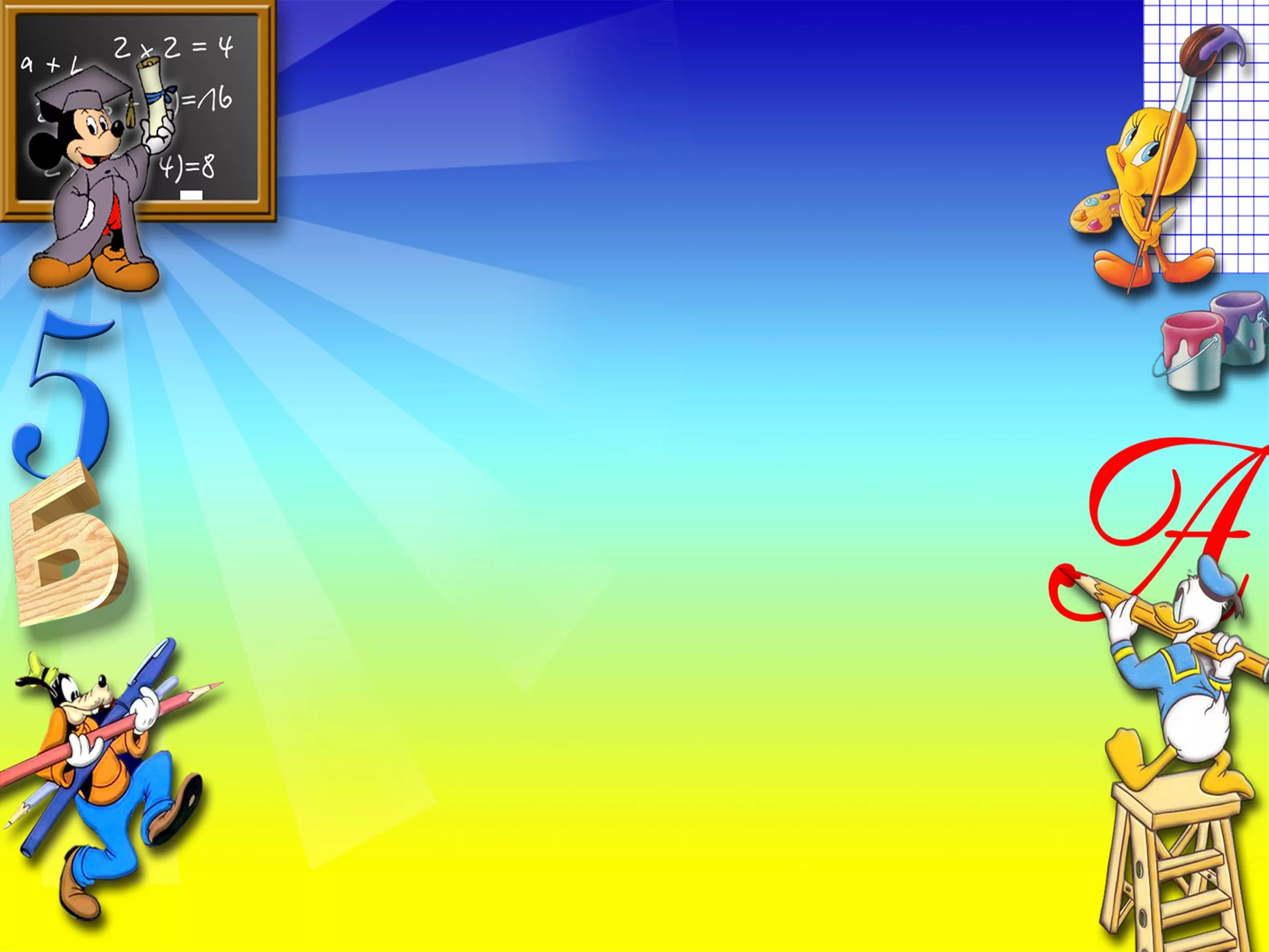 История возникновения
Задания в 1 балл
1
2
3
4
5
Задания в 2 балла
1
2
3
4
5
6
7
Задания в 3 балла
1
2
3
4
Черный ящик (2 балла)
Что является основанием правильной 3-угольной пирамиды?
Как  называется высота боковой  грани правильной пирамиды?
Как называется отрезок, соединяющий центр основания правильной пирамиды с ее вершиной?
Сторона  основания правильной 4-угольной  пирамиды равна       см. Чему равна площадь основания
пирамиды?
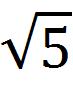 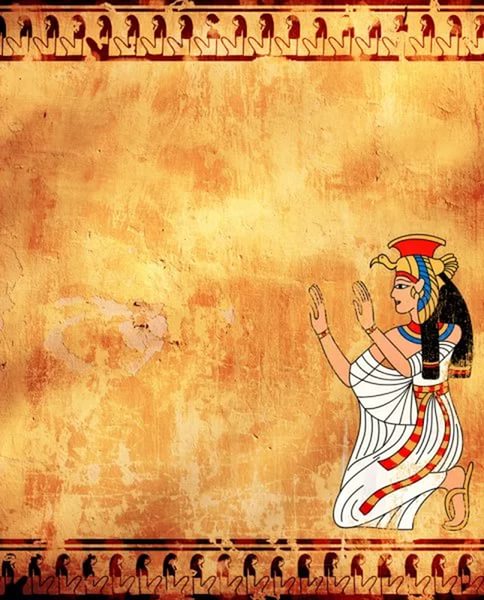 Площадь полной поверхности правильной треугольной пирамиды равна 150 см . Чему равна площадь боковой поверхности, если площадь основания  равна  25  см    ?
2
2
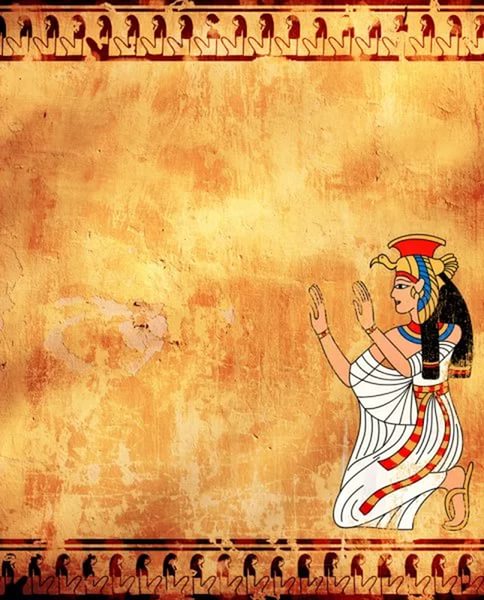 Найдите высоту пирамиды Хефрена, если известно, что в основании  лежит квадрат со стороной 210 м, а тангенс угла наклона боковой грани к плоскости основания равен  1,3
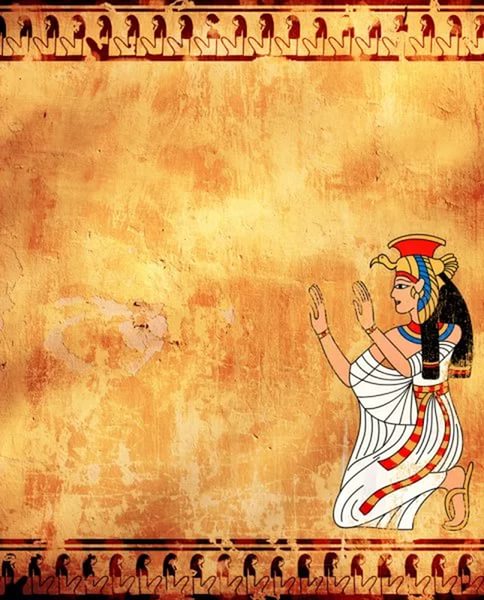 Найдите объем пирамиды Микерина, в основании  которой лежит квадрат со
стороной 102 м, а высота 
равна 62 м.
Известно, что в основании пирамиды Хеопса лежит квадрат  со стороной  230 м, высота пирамиды 138 м. Найдите  высоту боковой грани самой высокой
египетской  пирамиды
 (ответ округлите до целых)
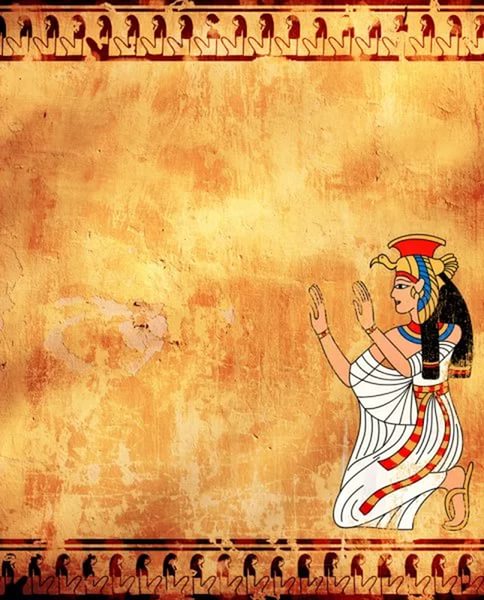 Найдите площадь боковой поверхности    пирамиды Хеопса , сторона основания которой 230 м, а высота 138 м.
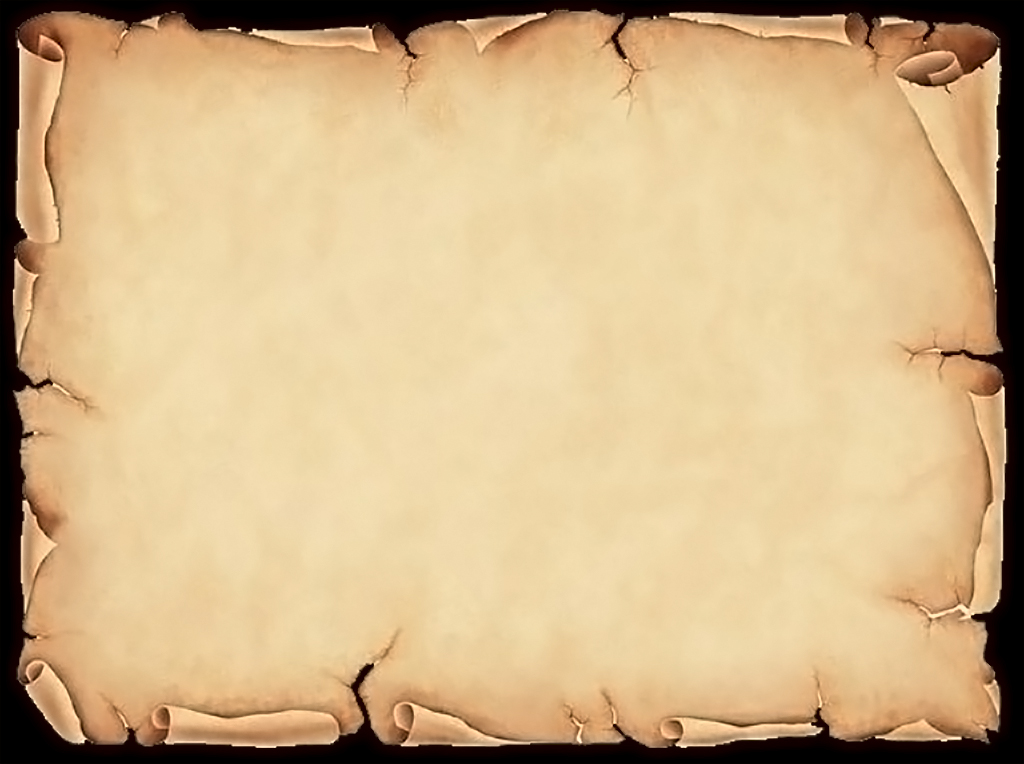 Черный ящик
Перед вами лист бумаги и ножницы. Вырежьте в этом листе отверстие,  через которое можно:

пронести правильную треугольную пирамиду, у которой все ребра равны 50 см 

или  пройдут 2 участника вашей команды (вместе)
РЕБУС
Название  многогранника
М=Н
П
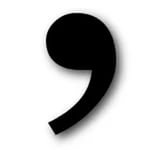 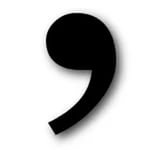 И
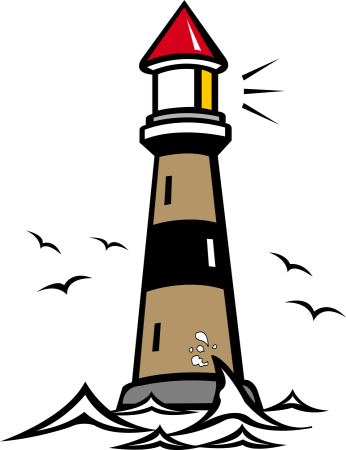 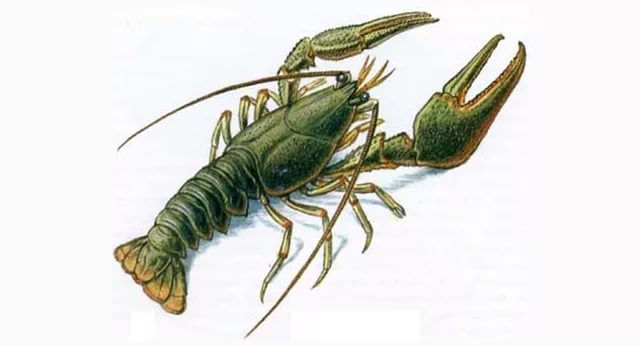 ль
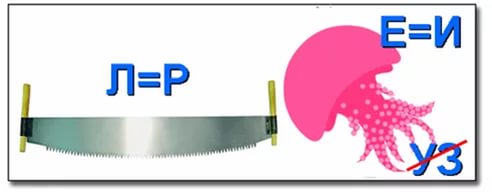 РЕБУС
Элемент   пирамиды
Е
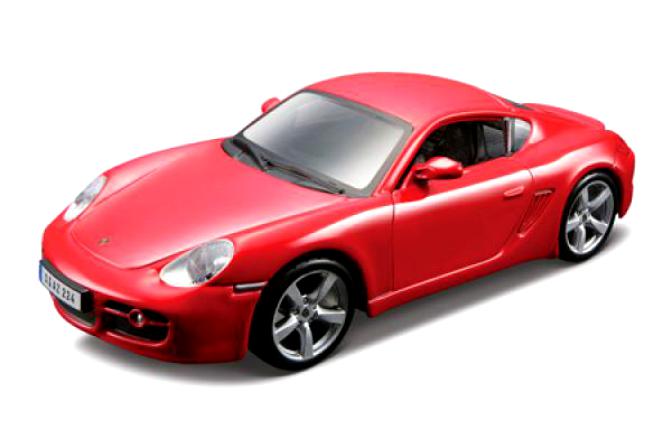 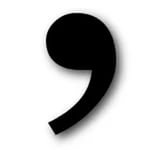 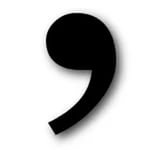 Р
РЕБУС
Элемент   пирамиды
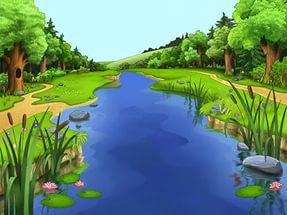 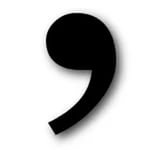 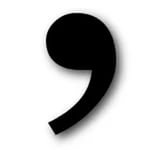 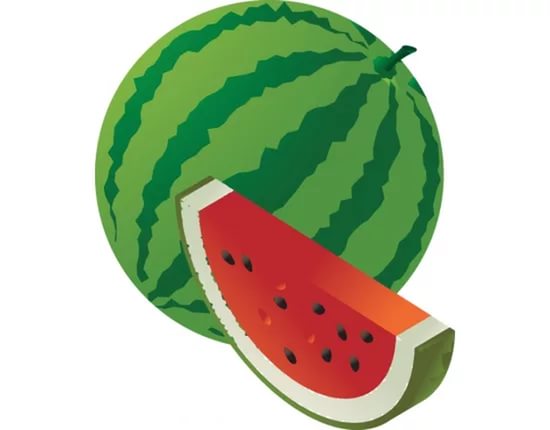 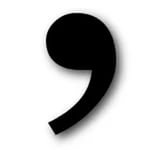 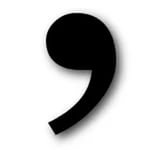 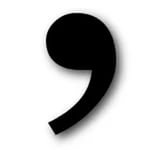 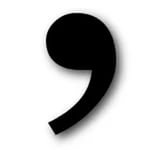 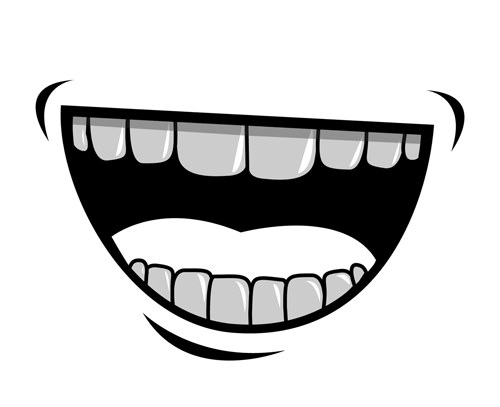 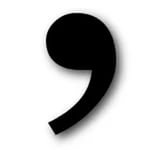 РЕБУС
Элемент   пирамиды
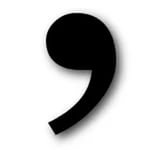 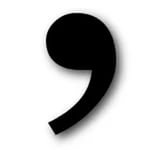 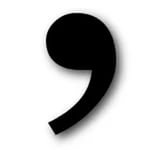 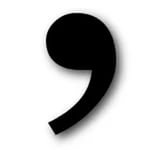 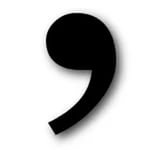 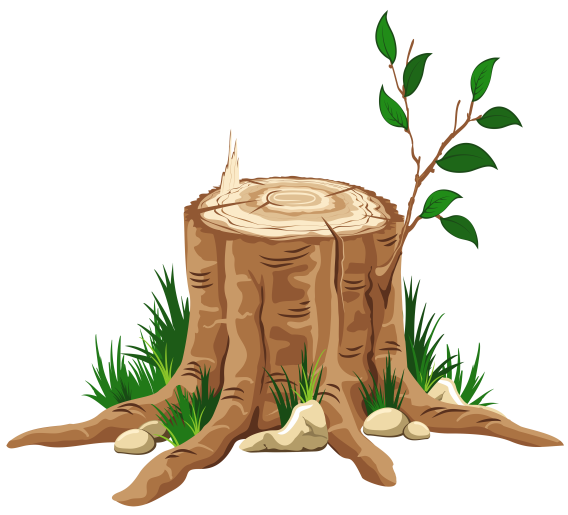 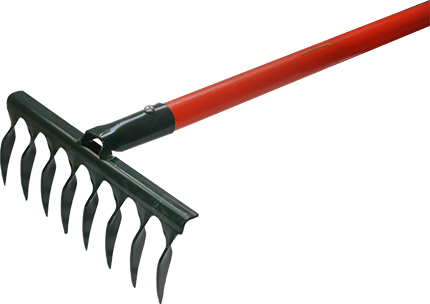 РЕБУС
Элемент   пирамиды
Ы
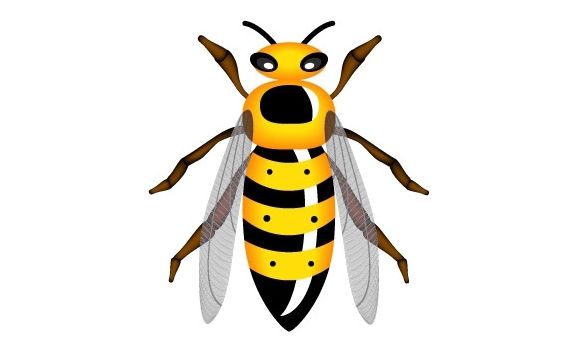 С=Т
С
РЕБУС
Элемент  правильной  пирамиды
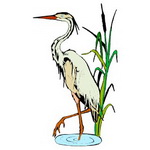 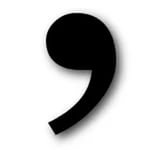 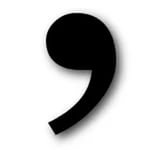 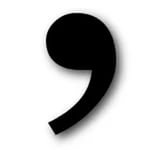 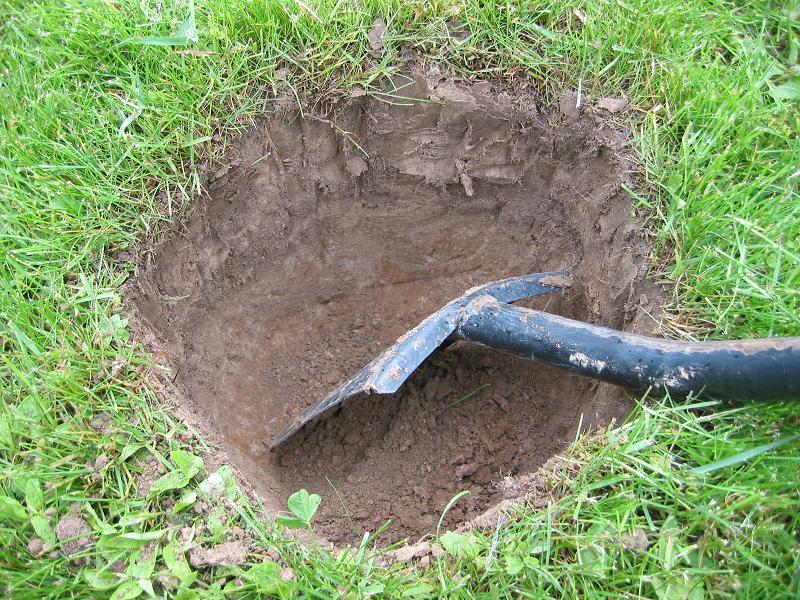 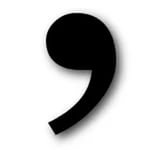 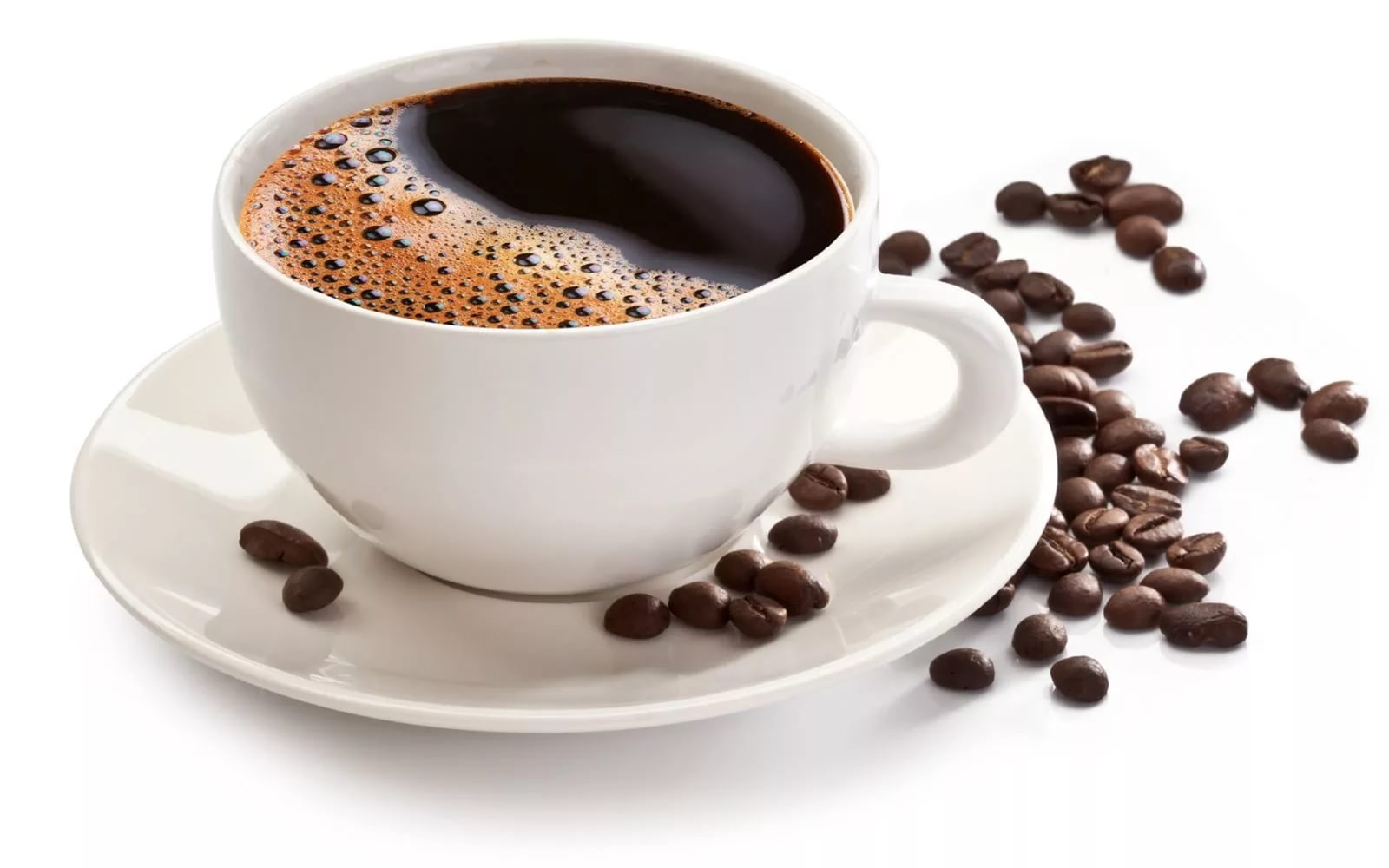 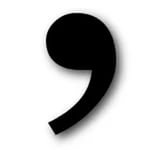 РЕБУС
Элемент  правильной  пирамиды
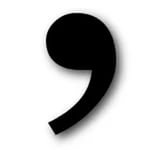 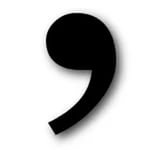 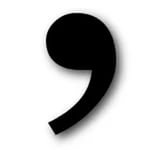 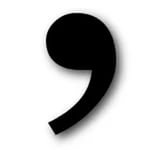 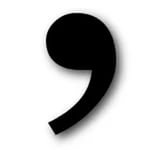 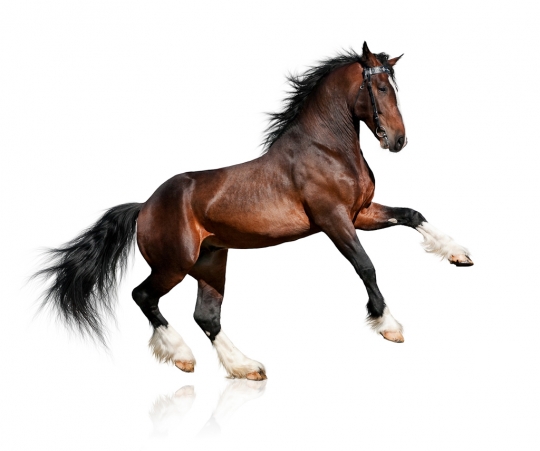 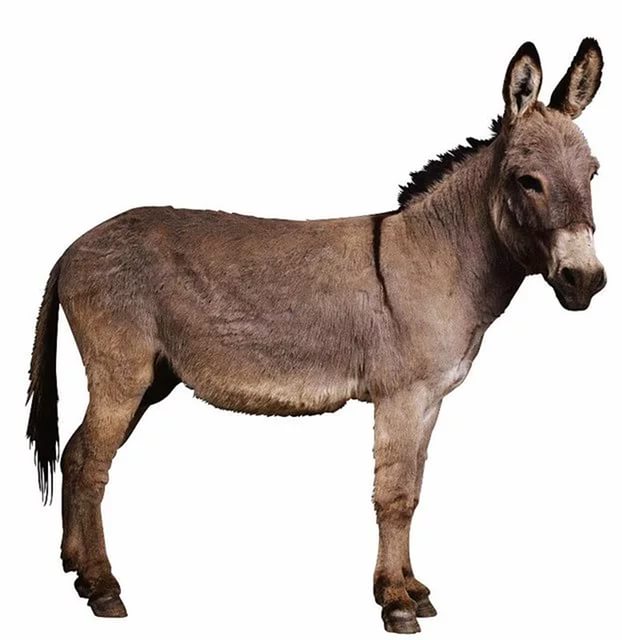 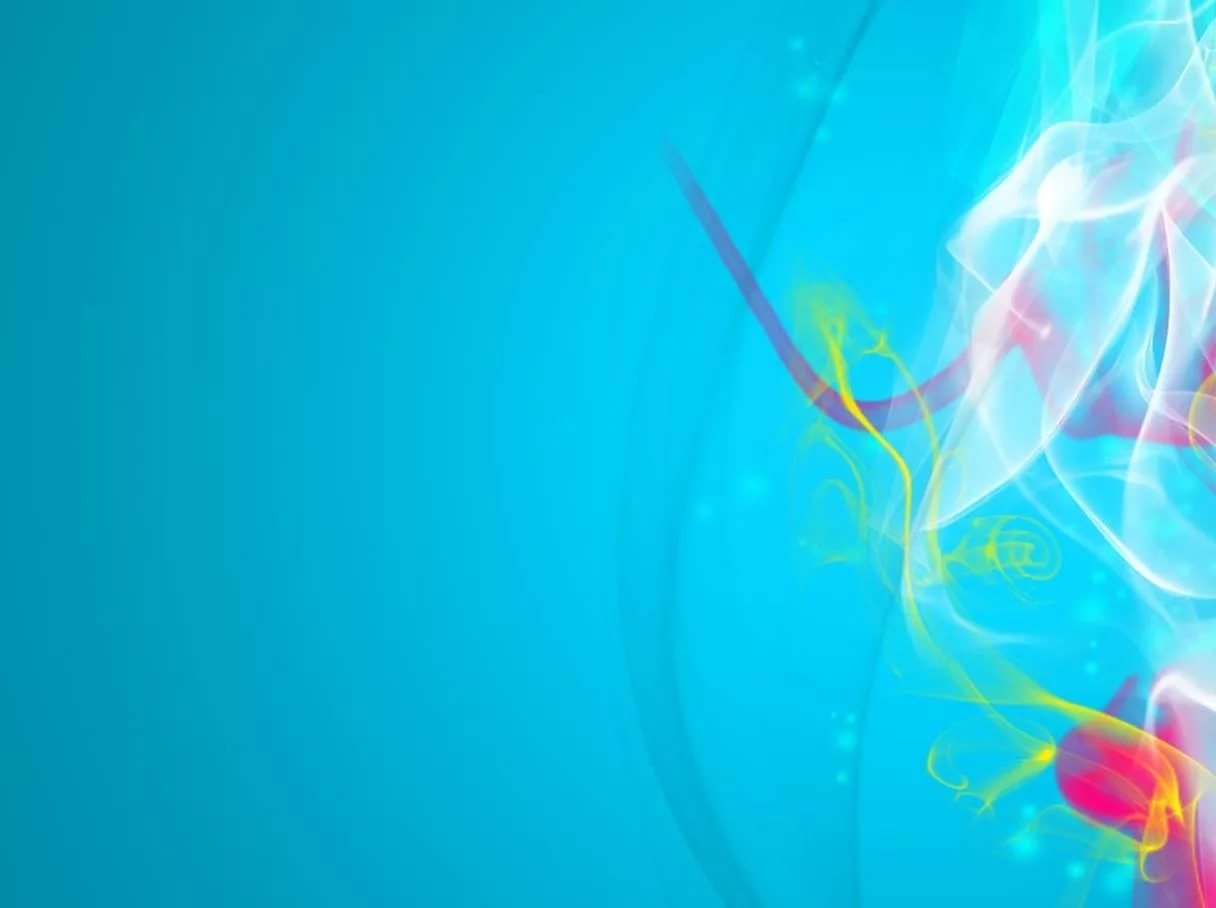 РЕФЛЕКСИЯ
На занятии   я работал
активно,   пассивно
Своей работой на занятии
доволен,   не доволен
Занятие показалось мне
коротким,  длинным
За занятие  я
не устал,  устал
Мое настроение
стало лучше, стало хуже
Материал занятия для меня был
полезен,  бесполезен
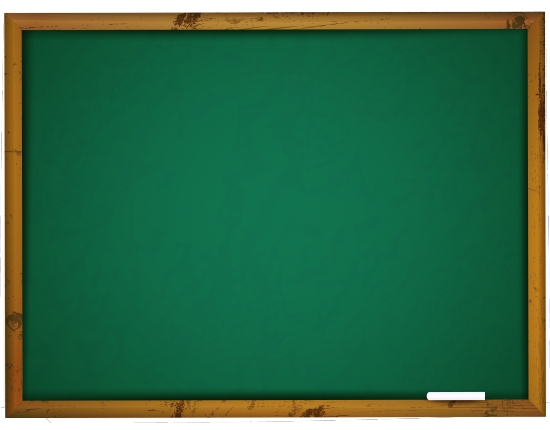 Домашнее   задание
В основании пирамиды Хефрена – квадрат со стороной  210м, высота пирамиды 140 м. Найти боковое ребро пирамиды.


Найдите площадь боковой поверхности пирамиды Микерина, сторона основания которой равна 102 м, а  высота 62 м.
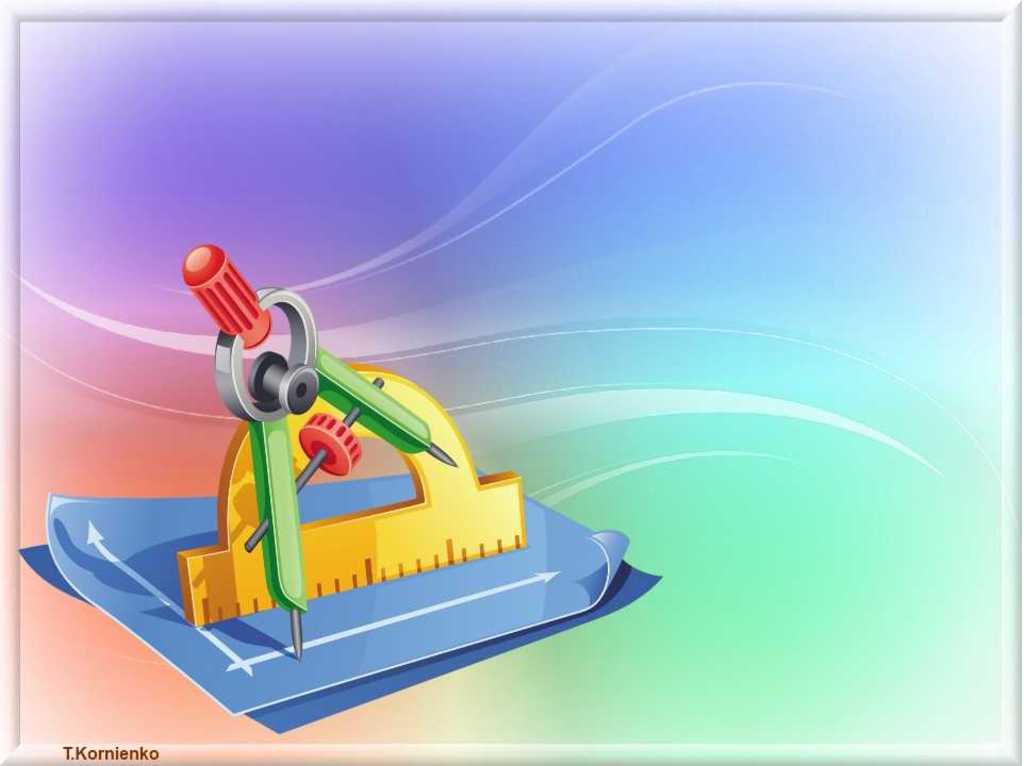 СПАСИБО ЗА ВНИМАНИЕ !